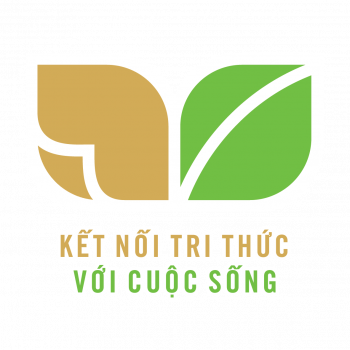 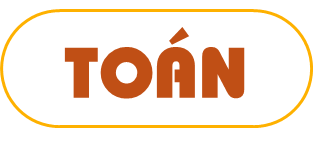 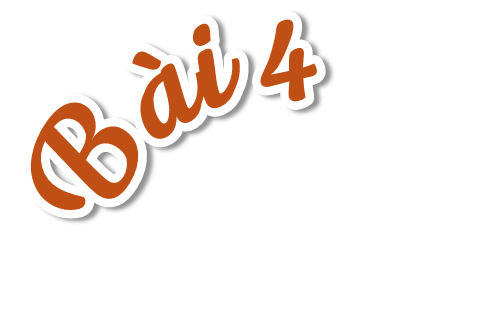 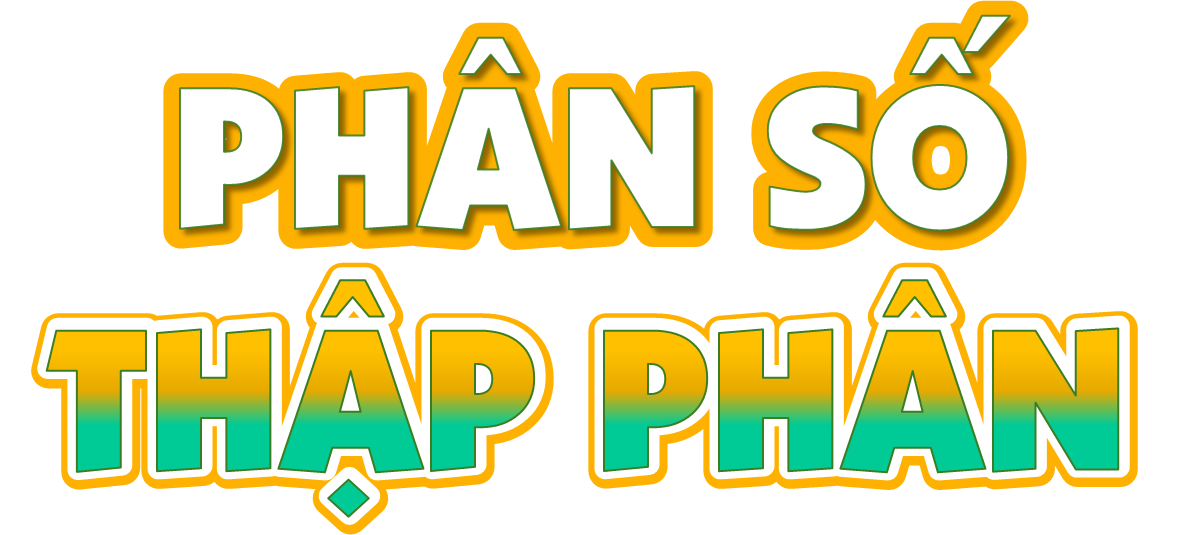 (Trang 14)
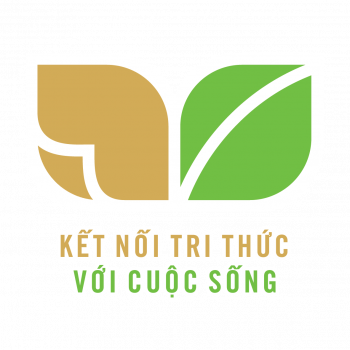 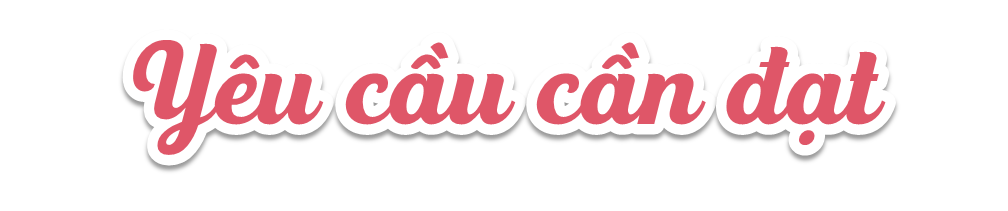 – Nhận biết được phân số thập phân; viết được một số phân số thành phân số thập phân.
– HS vận dụng được việc nhận biết phân số thập phân, viết một số phân số thành phân
số thập phân để giải quyết một số tình huống.
– HS có cơ hội phát triển năng lực tư duy và lập luận toán học, giao tiếp toán học,...
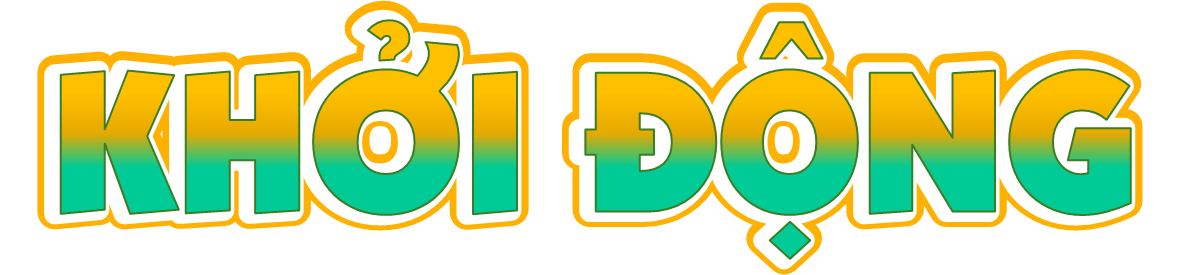 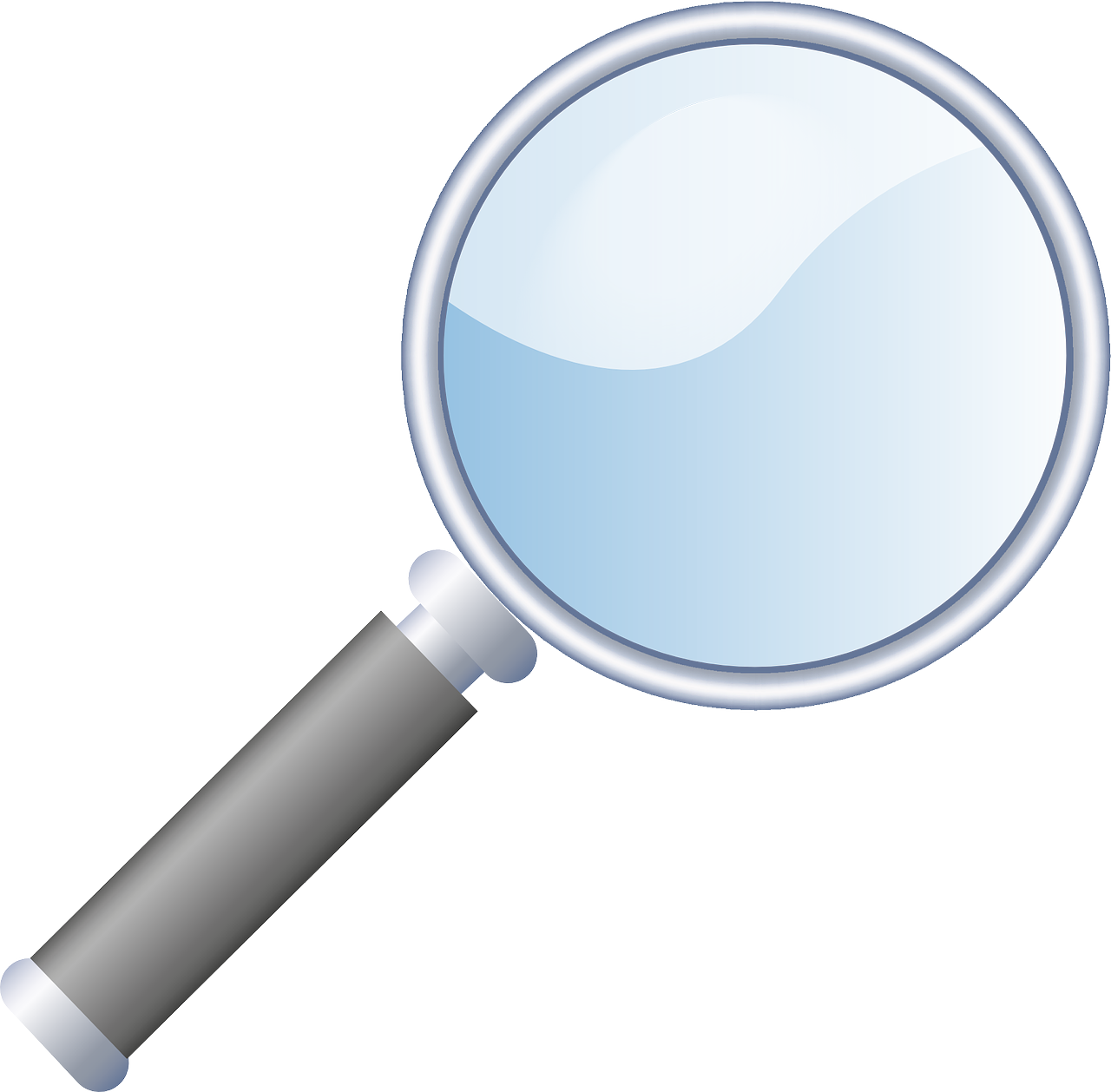 CON SỐ ĐI LẠC
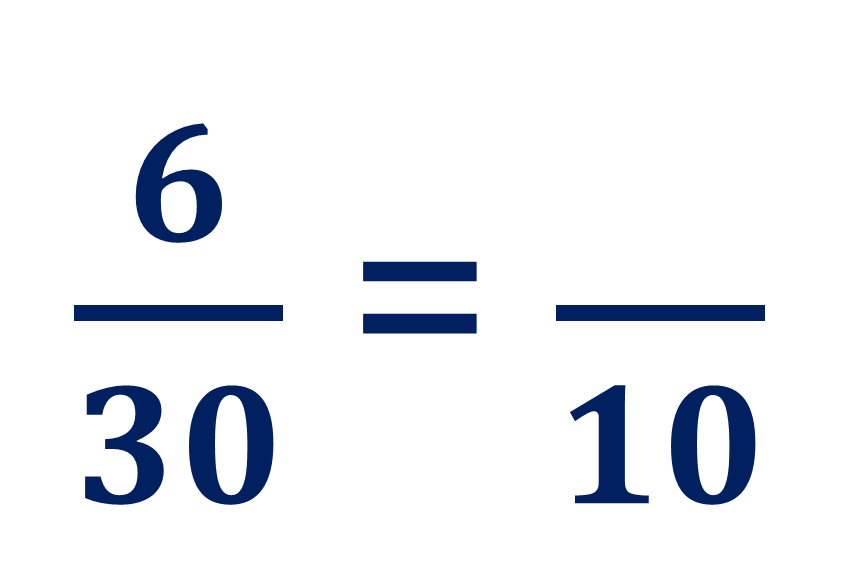 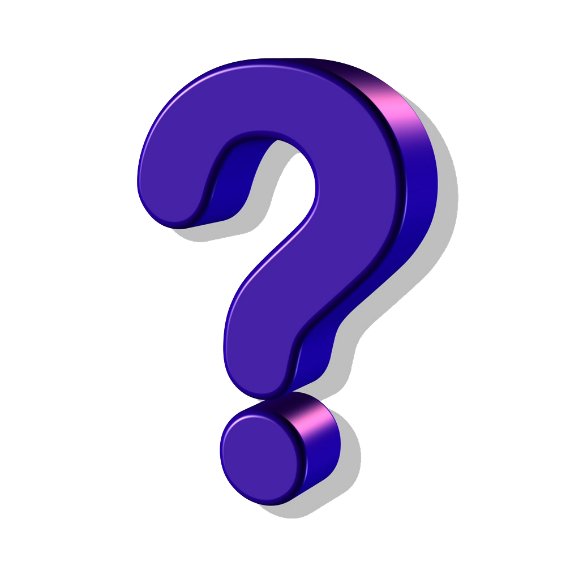 2
: 3
: 3
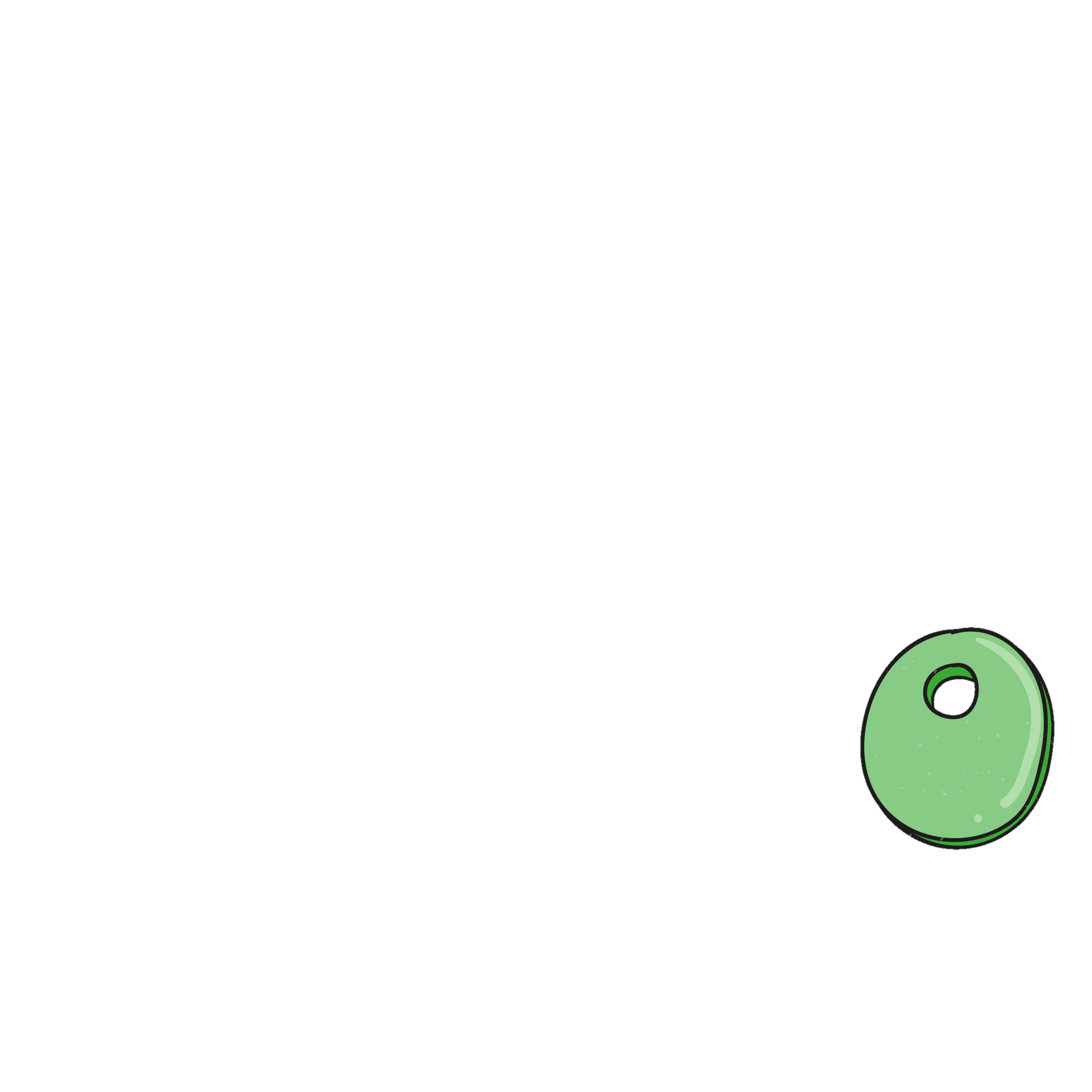 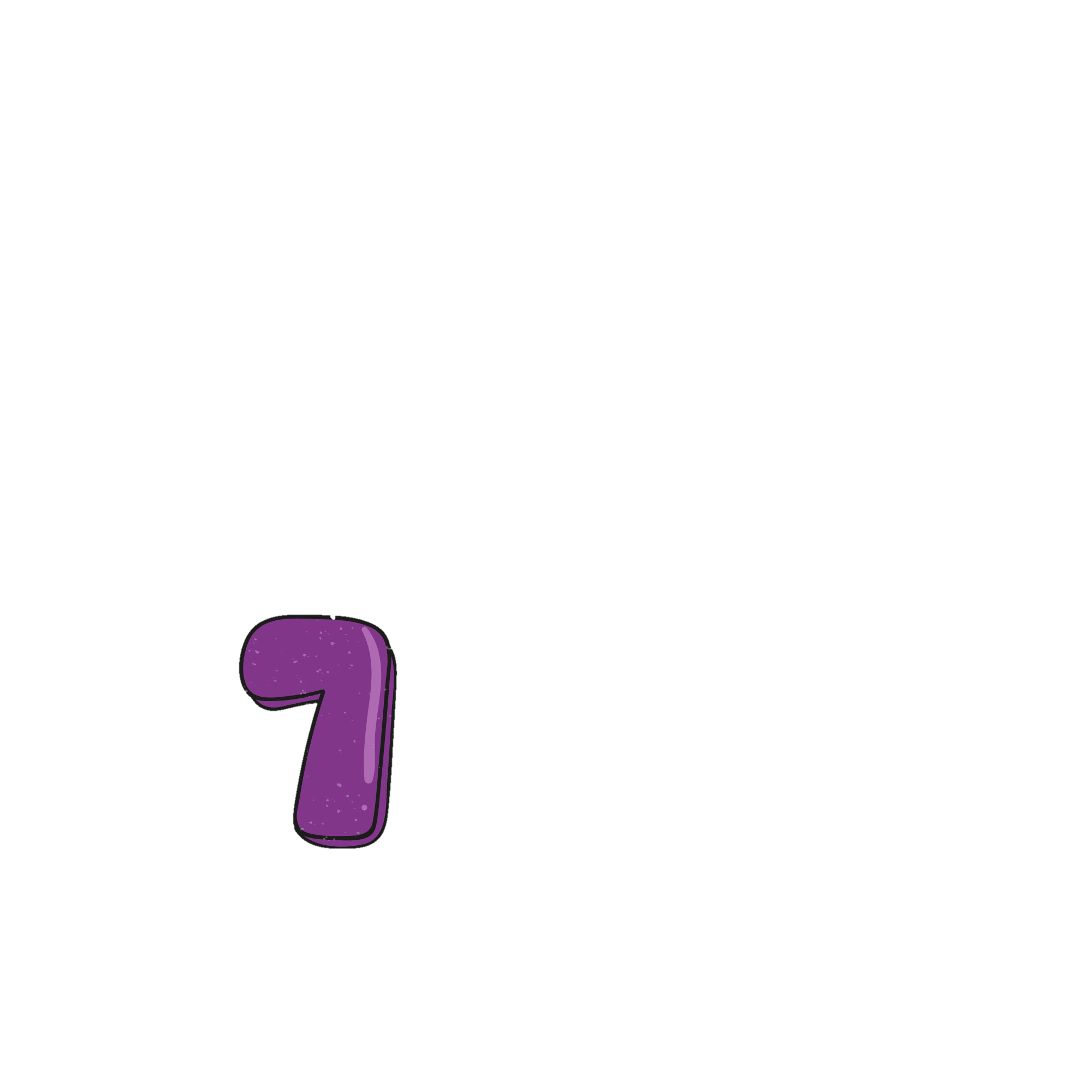 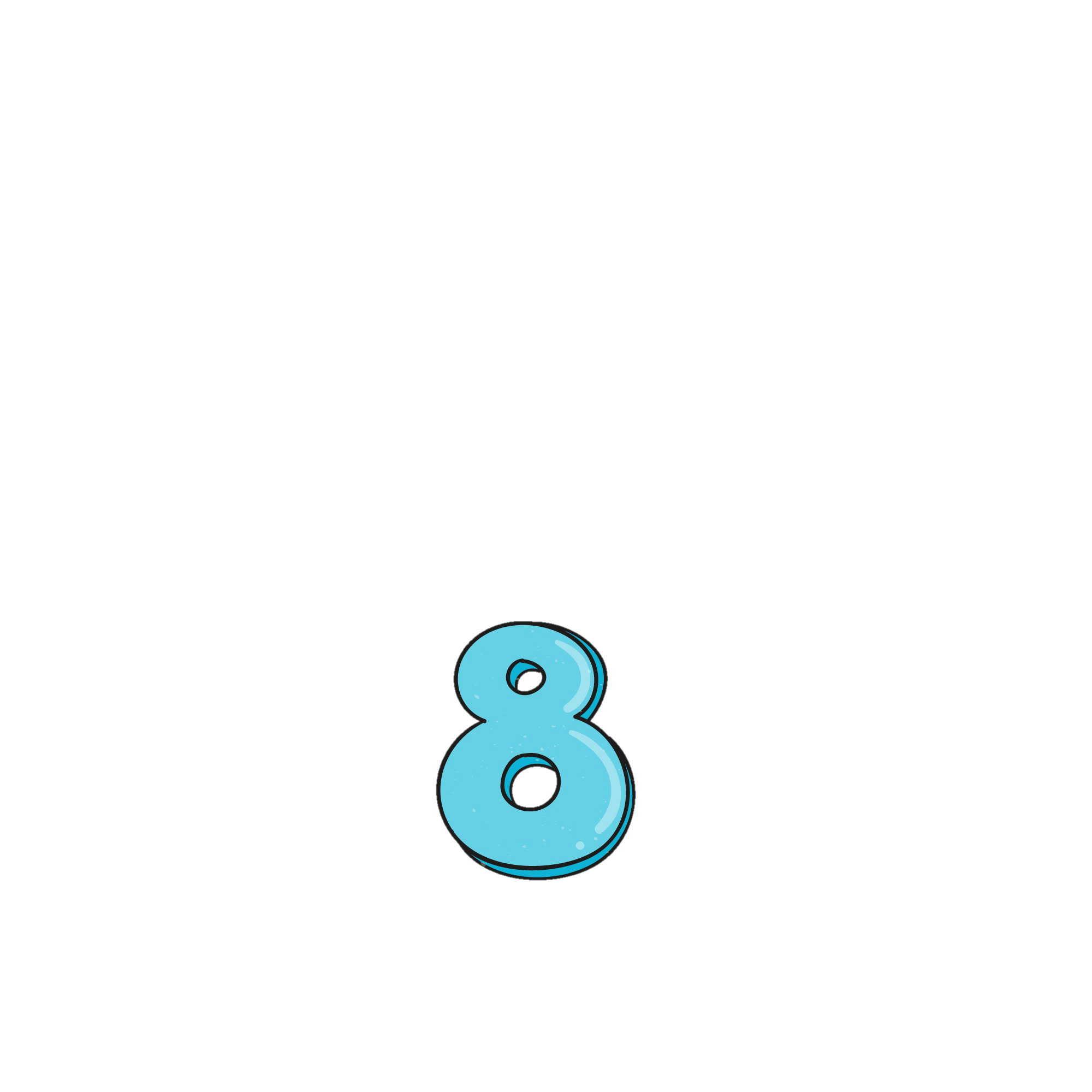 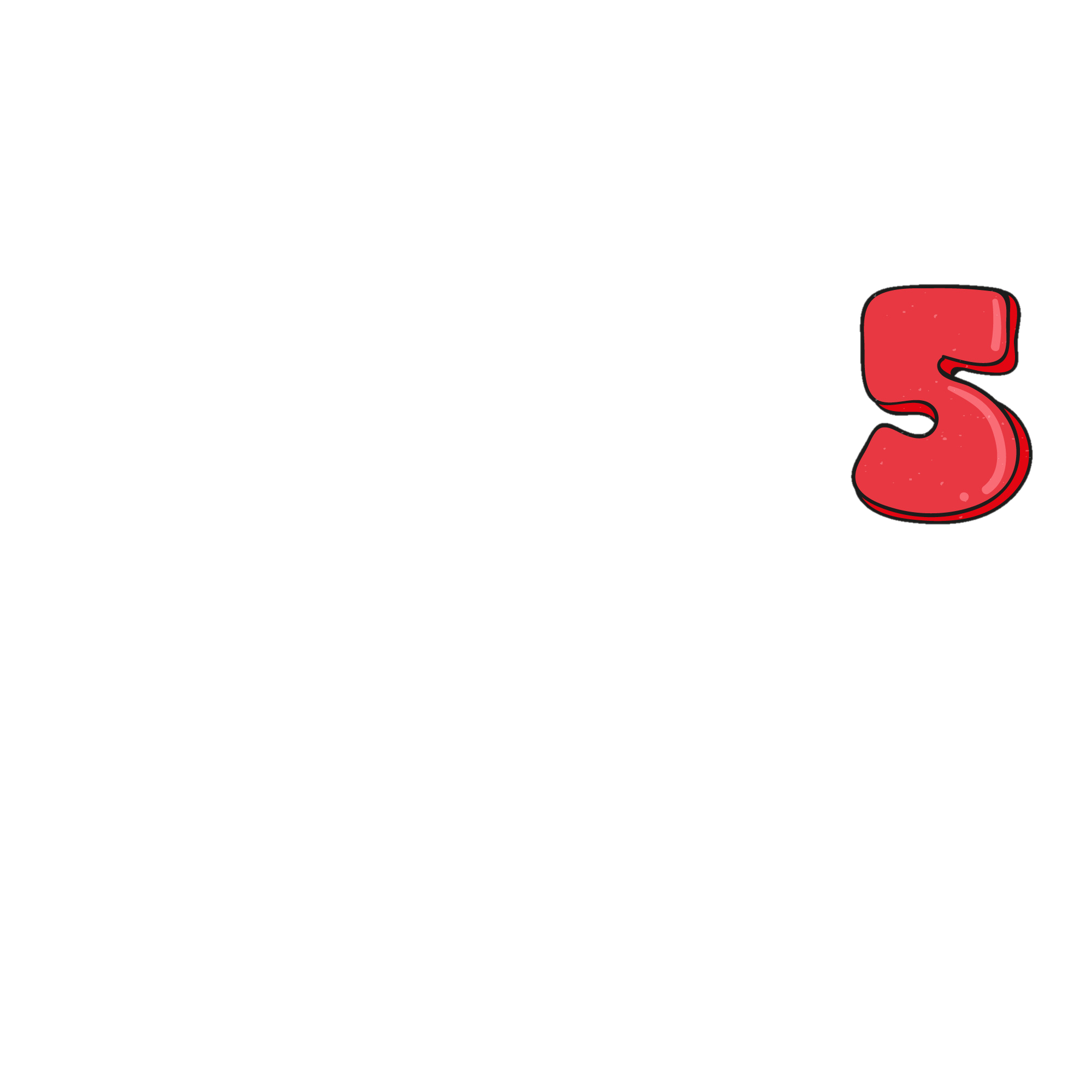 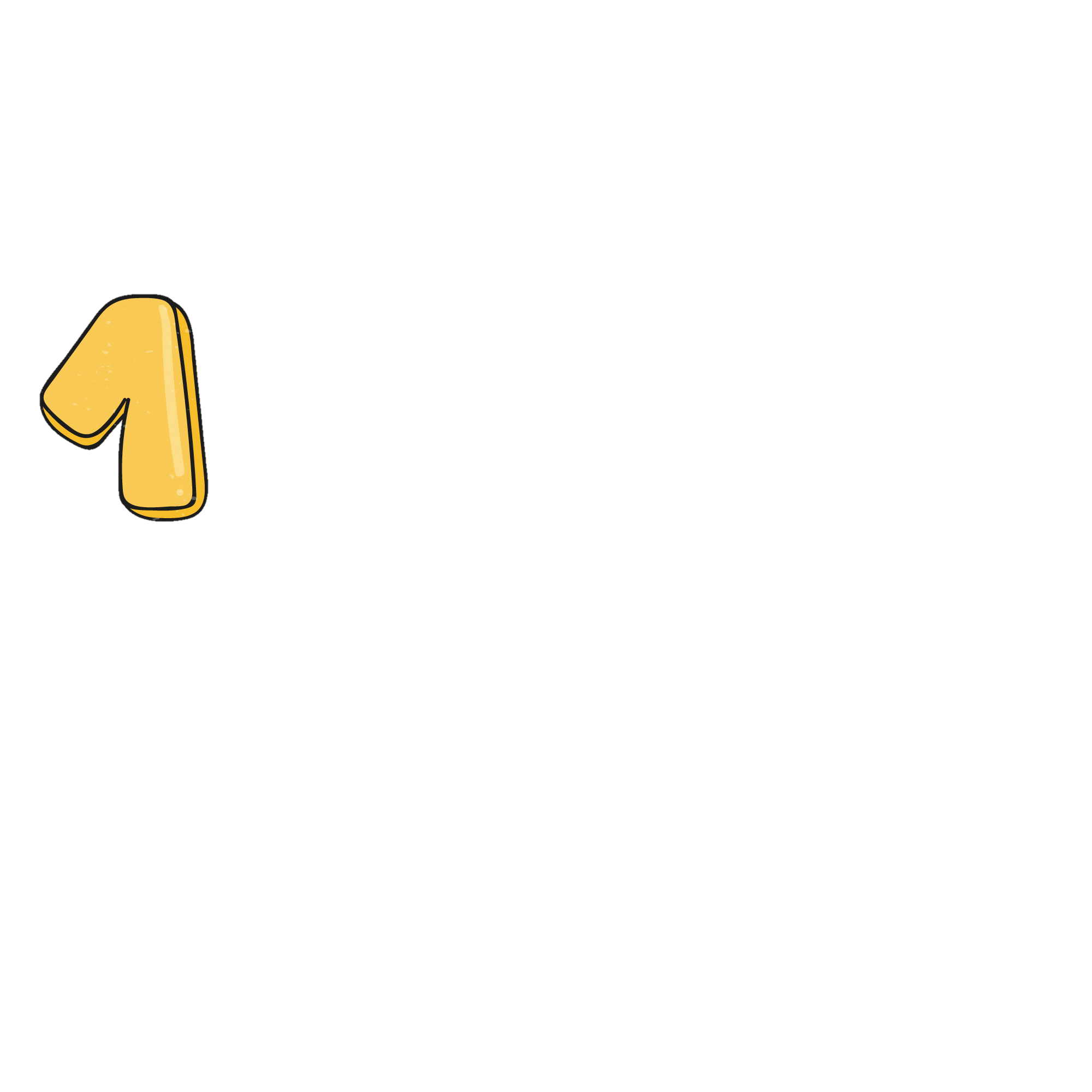 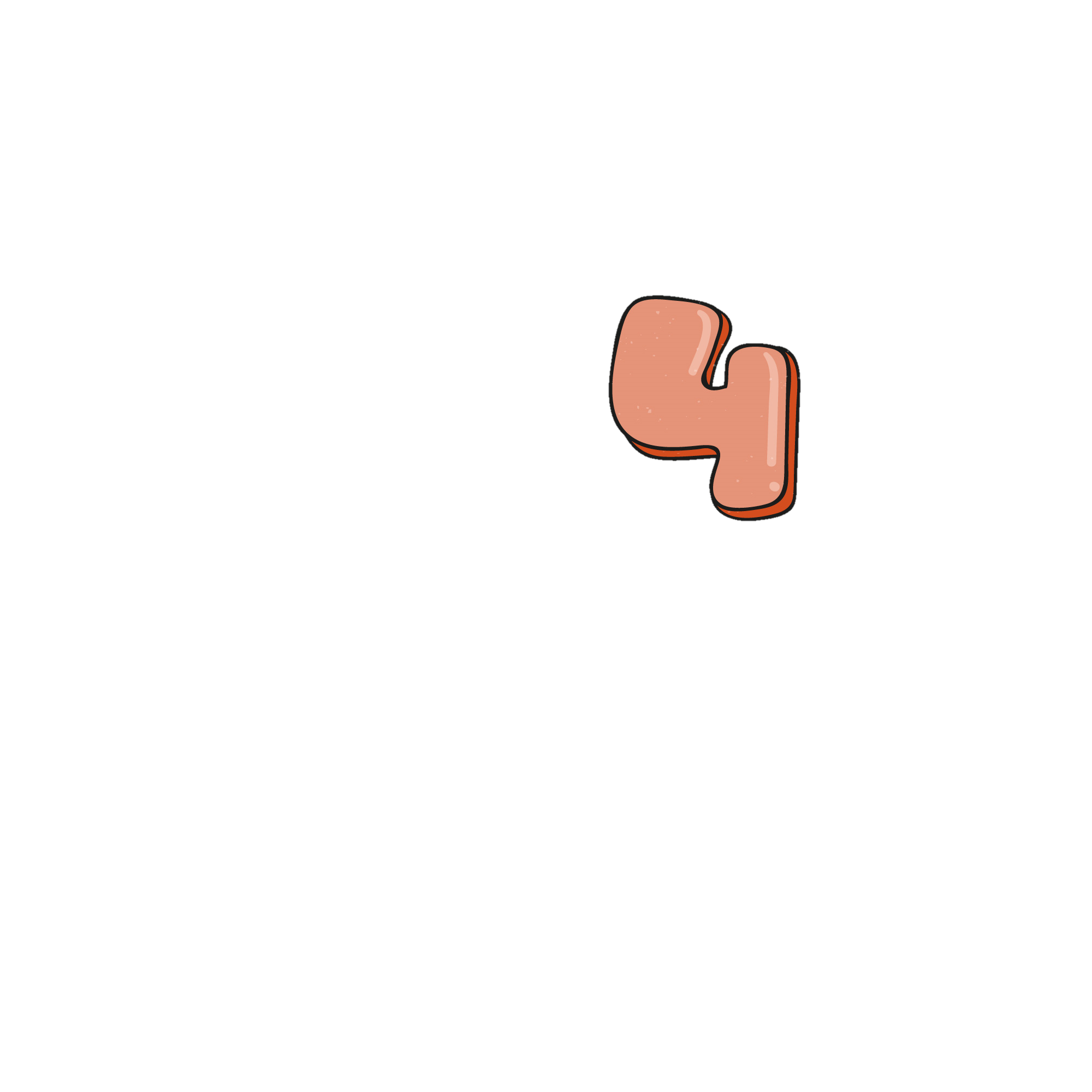 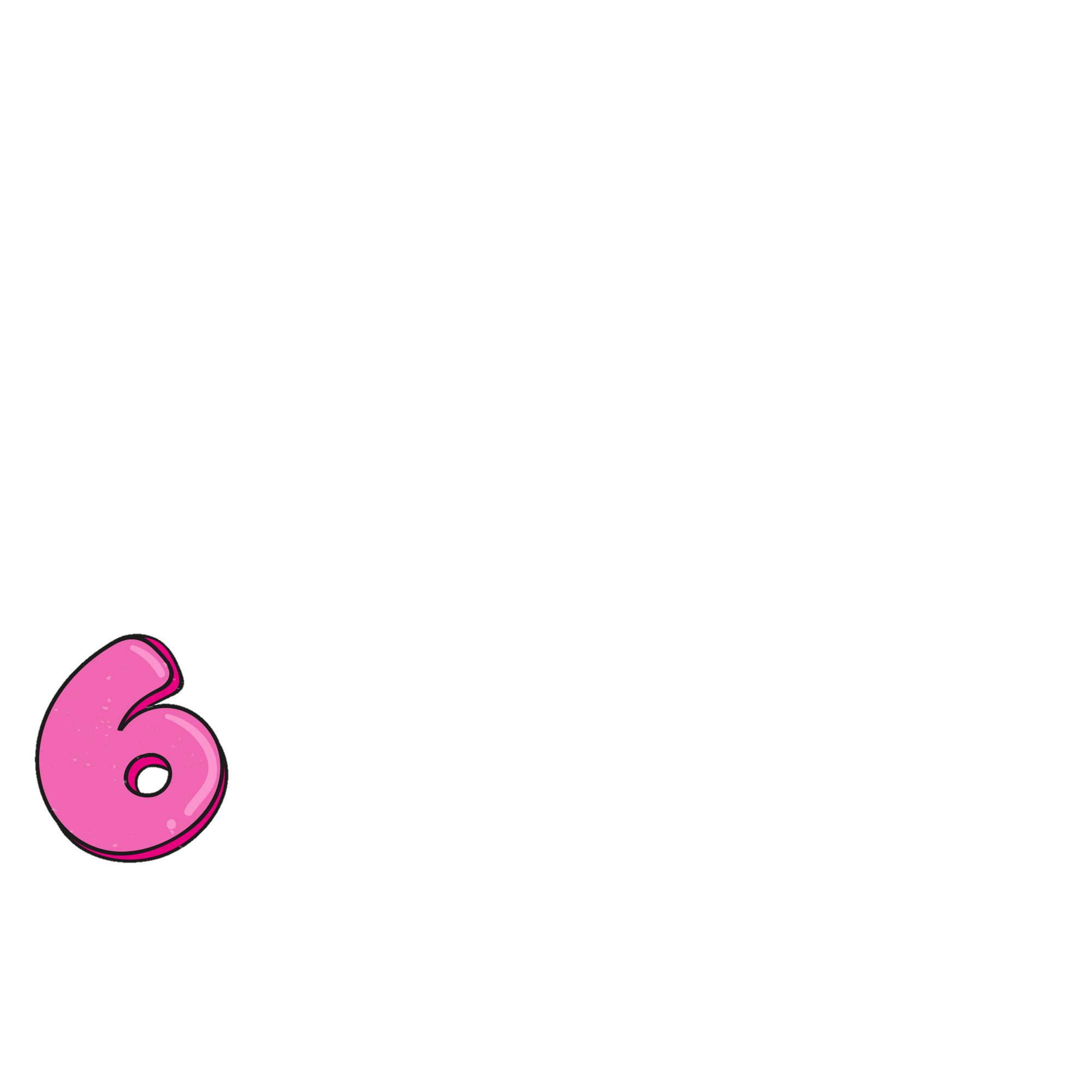 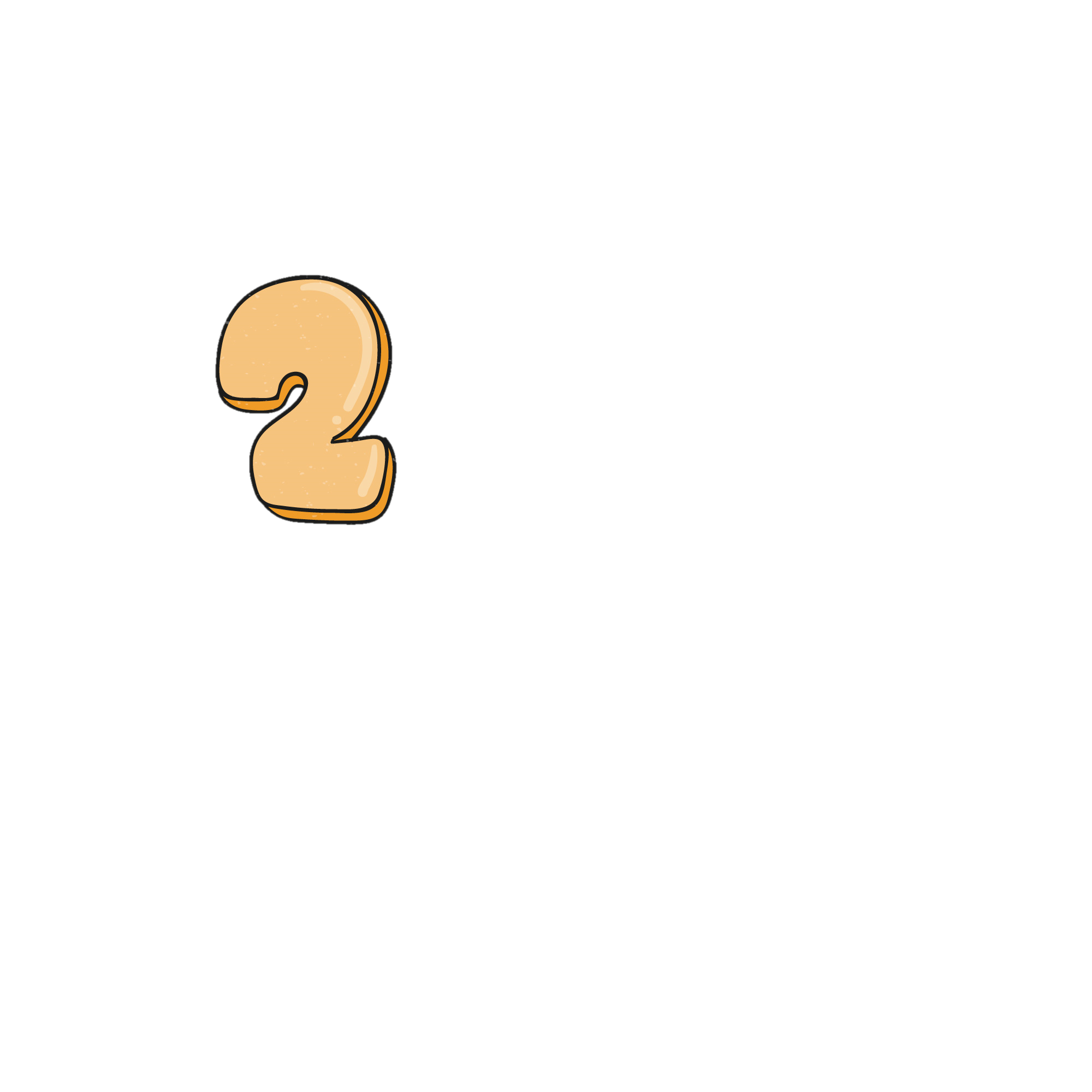 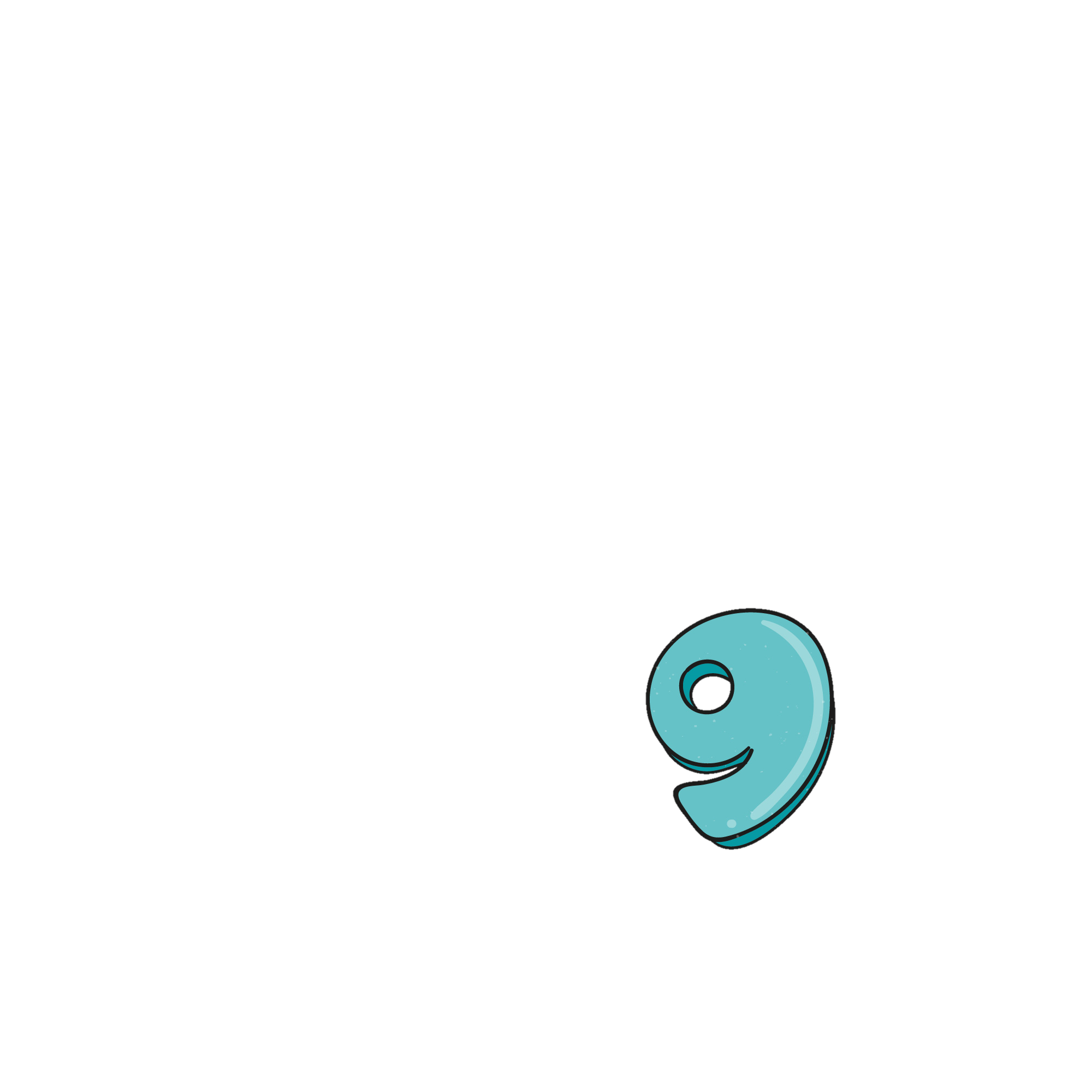 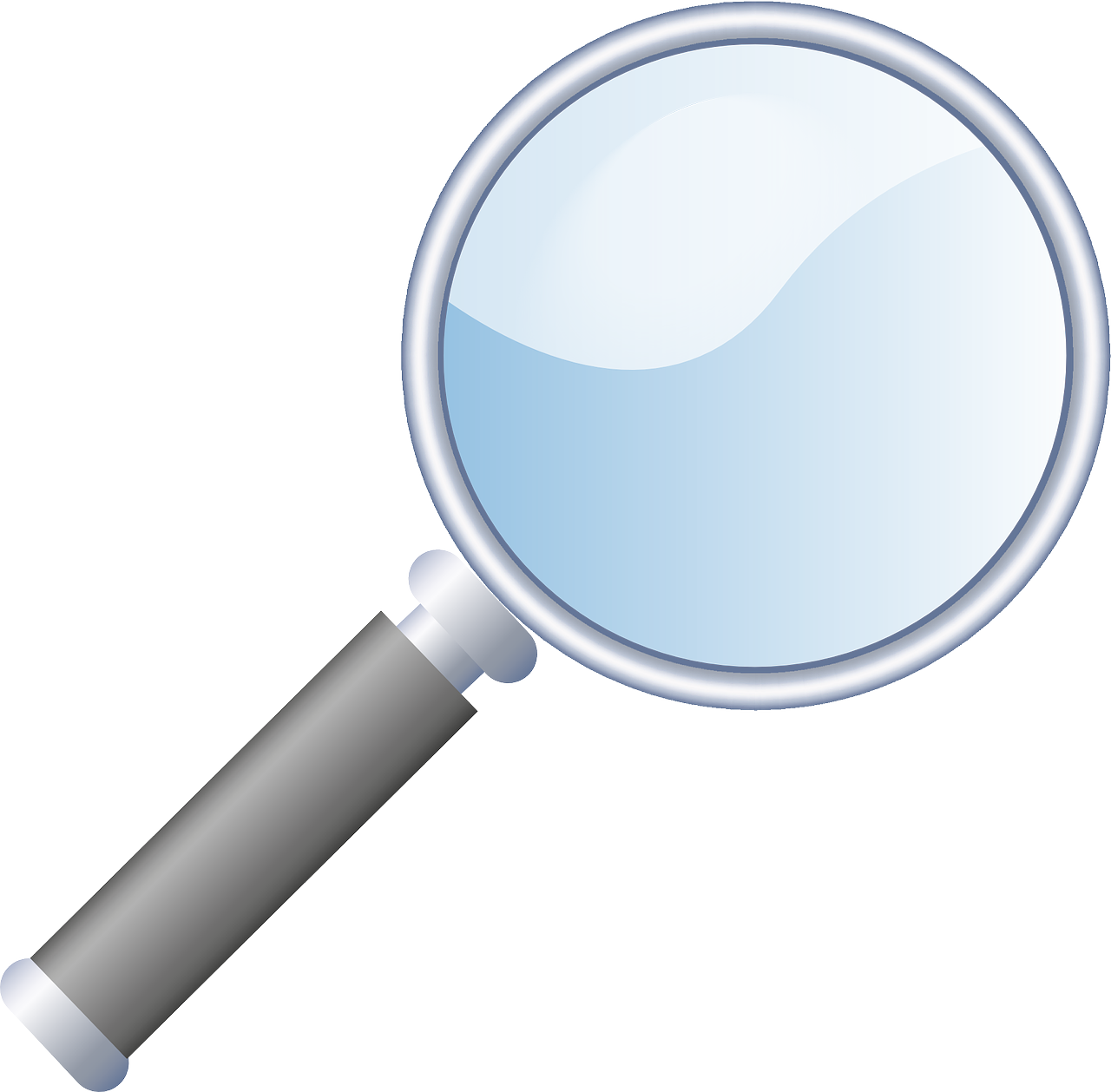 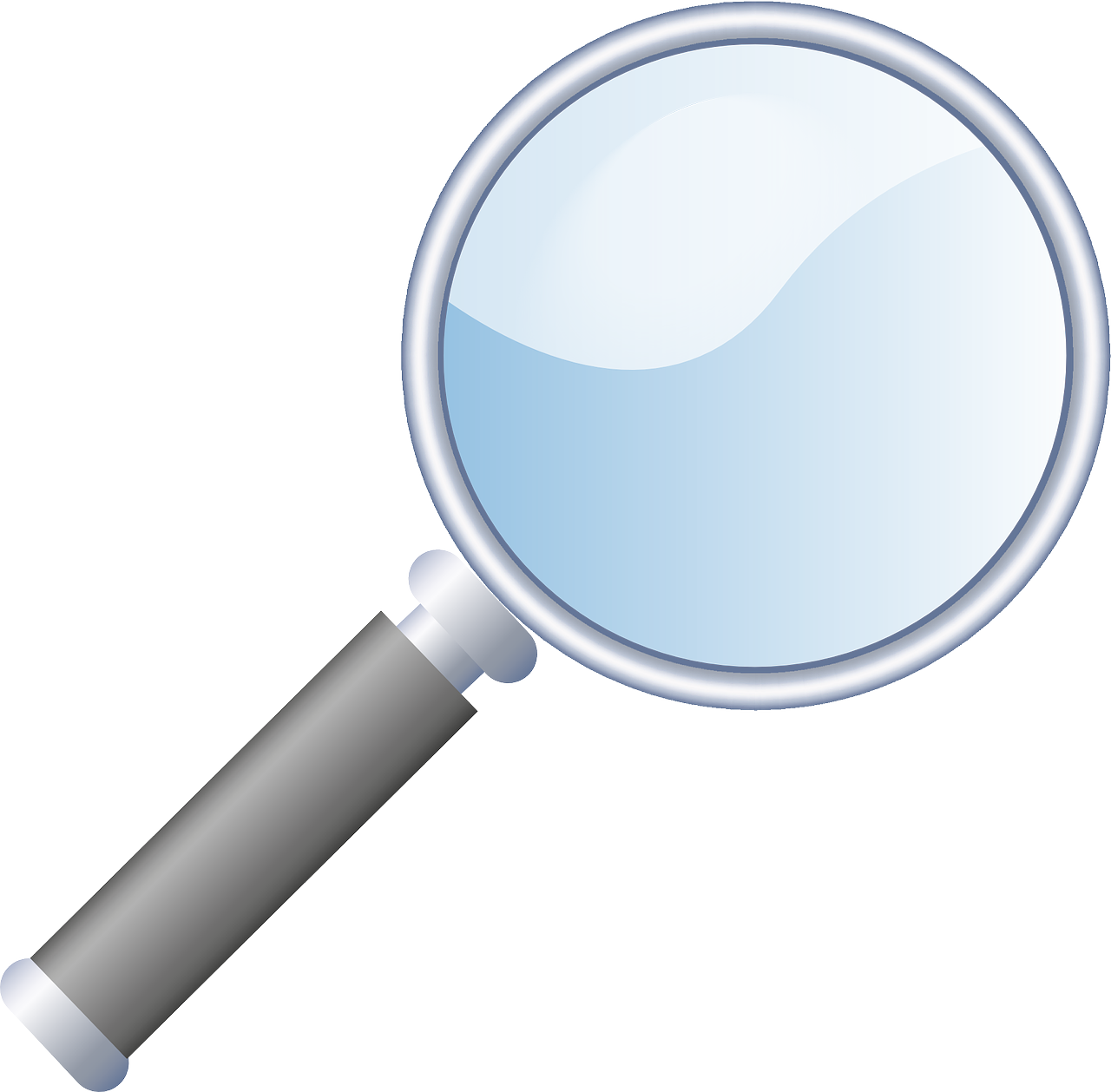 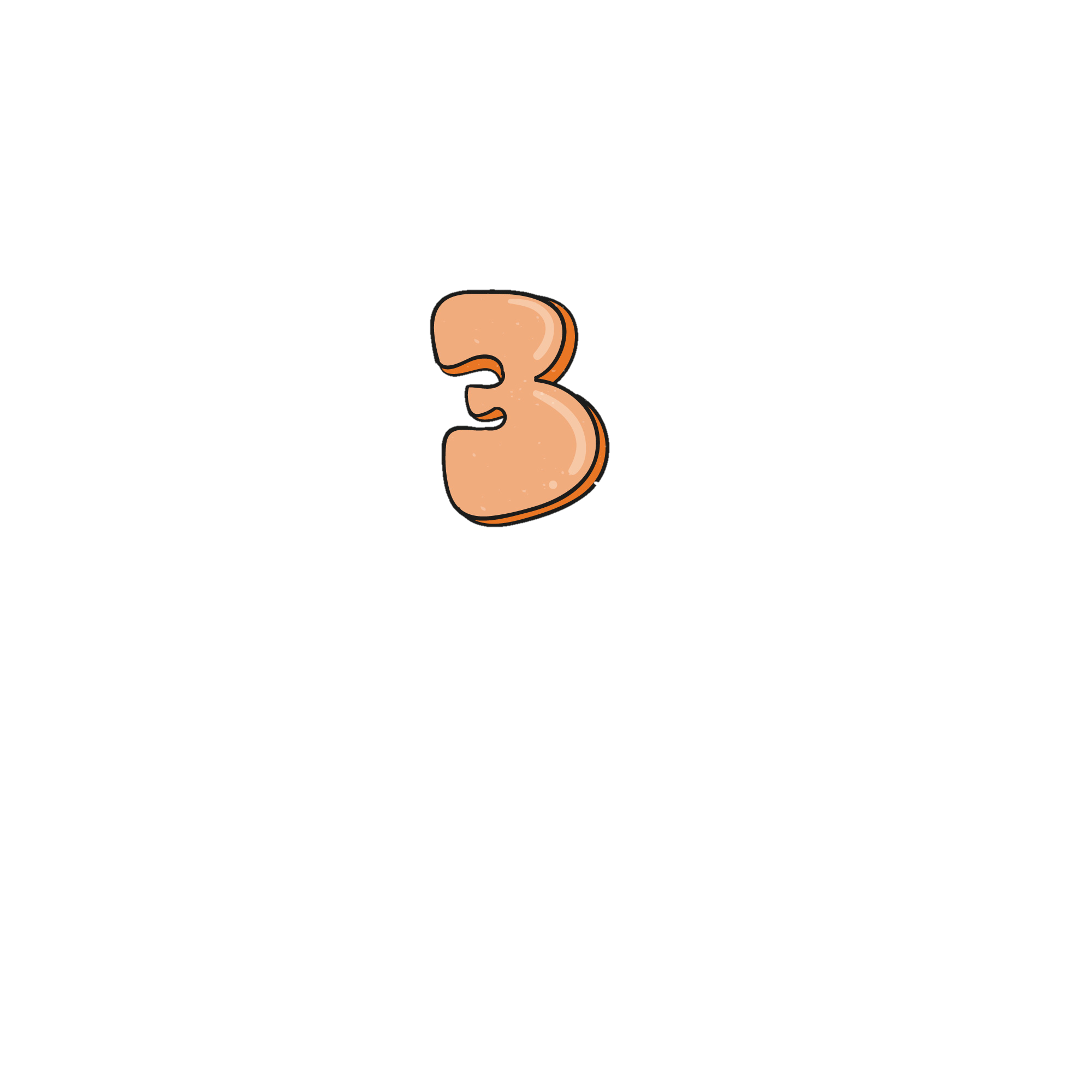 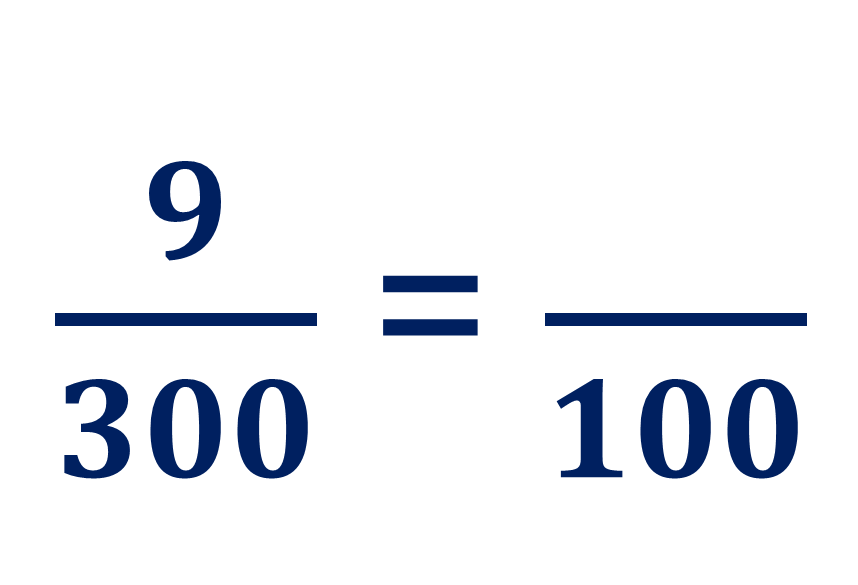 3
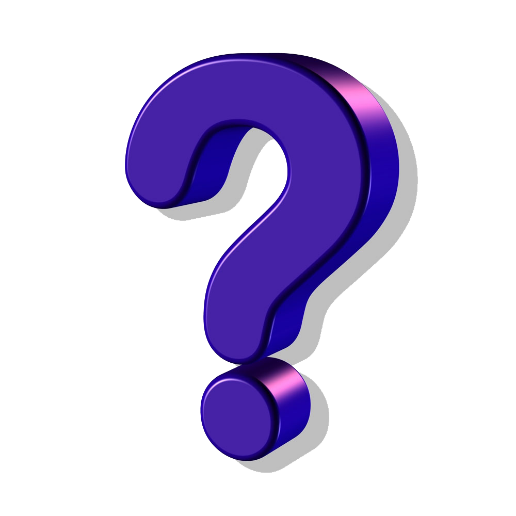 : 3
: 3
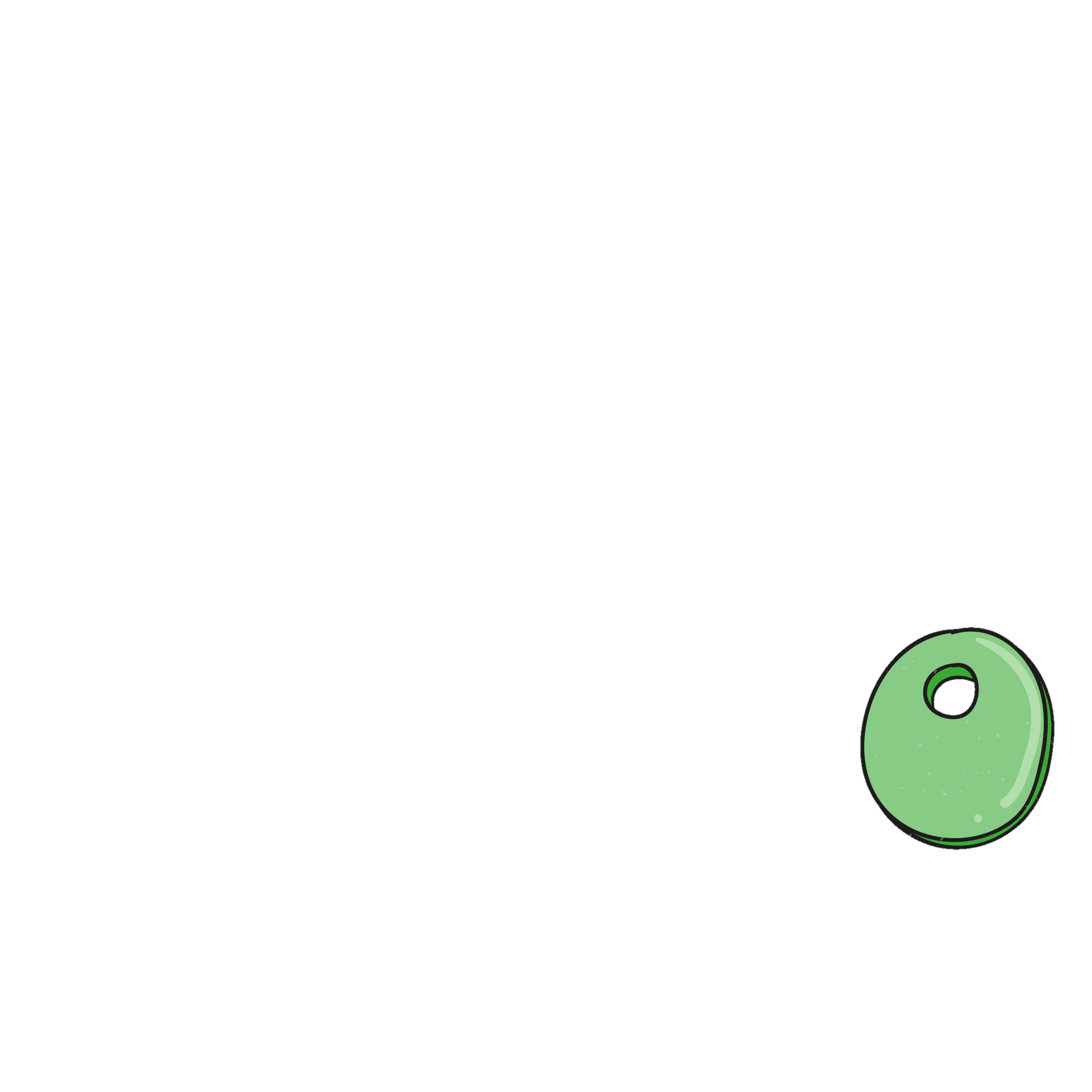 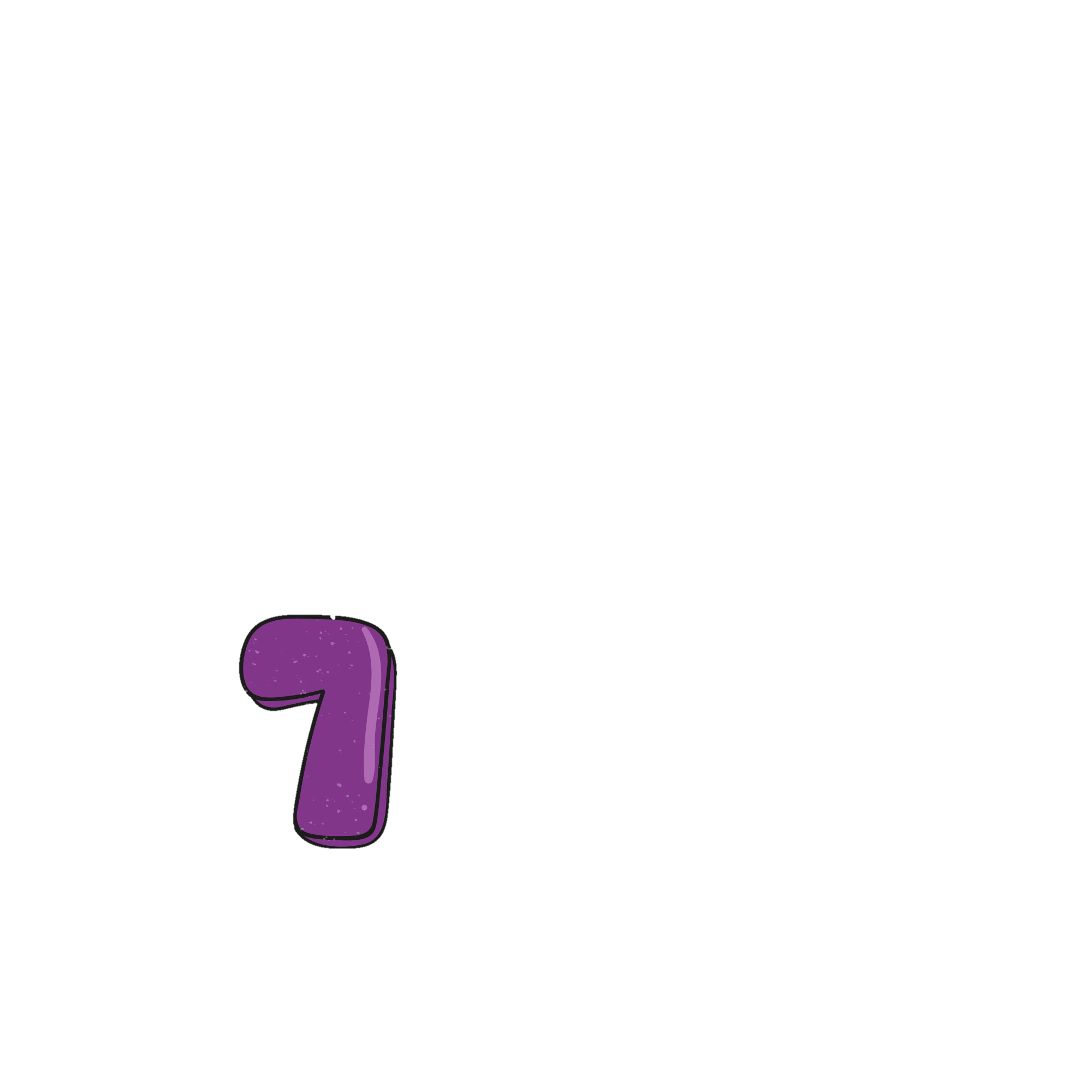 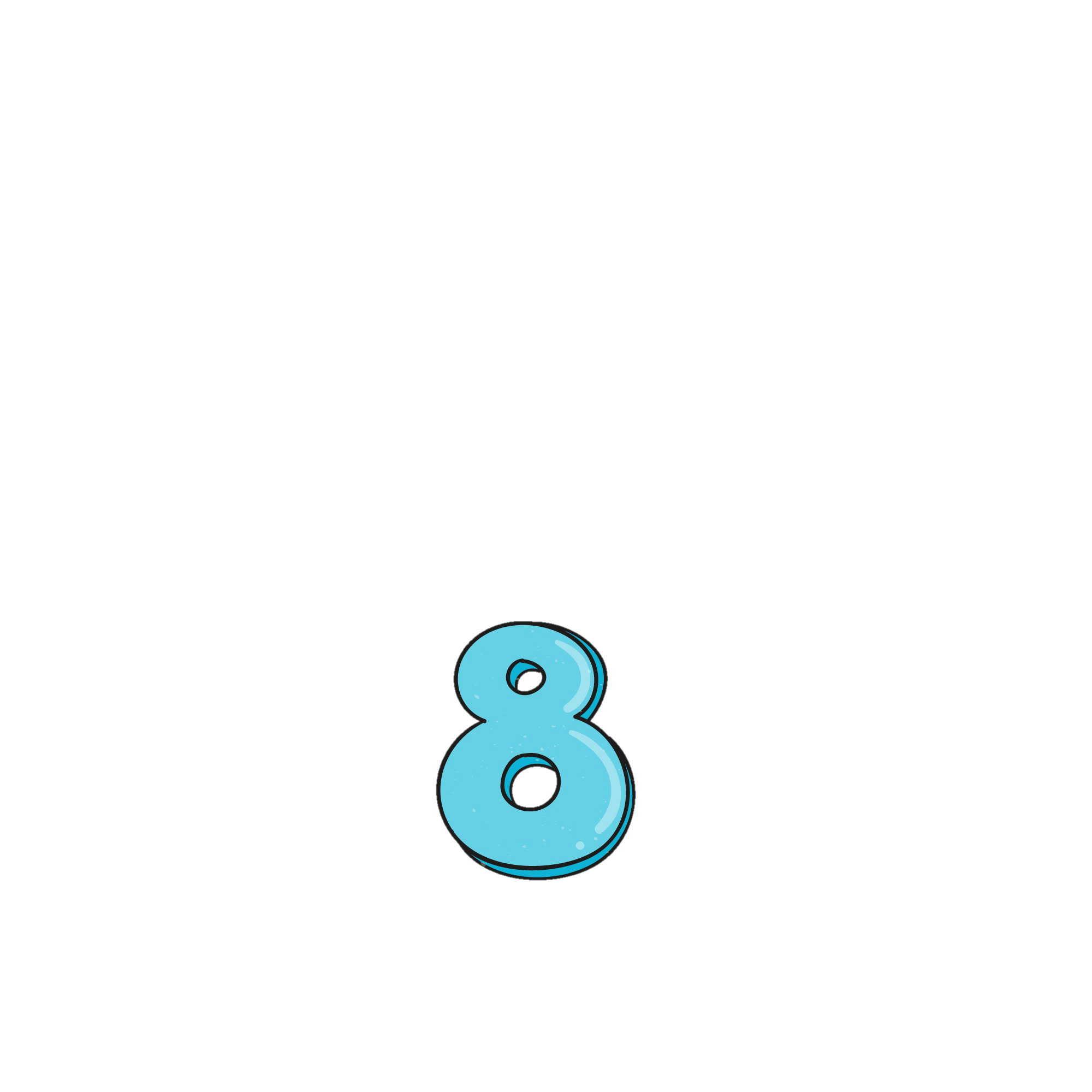 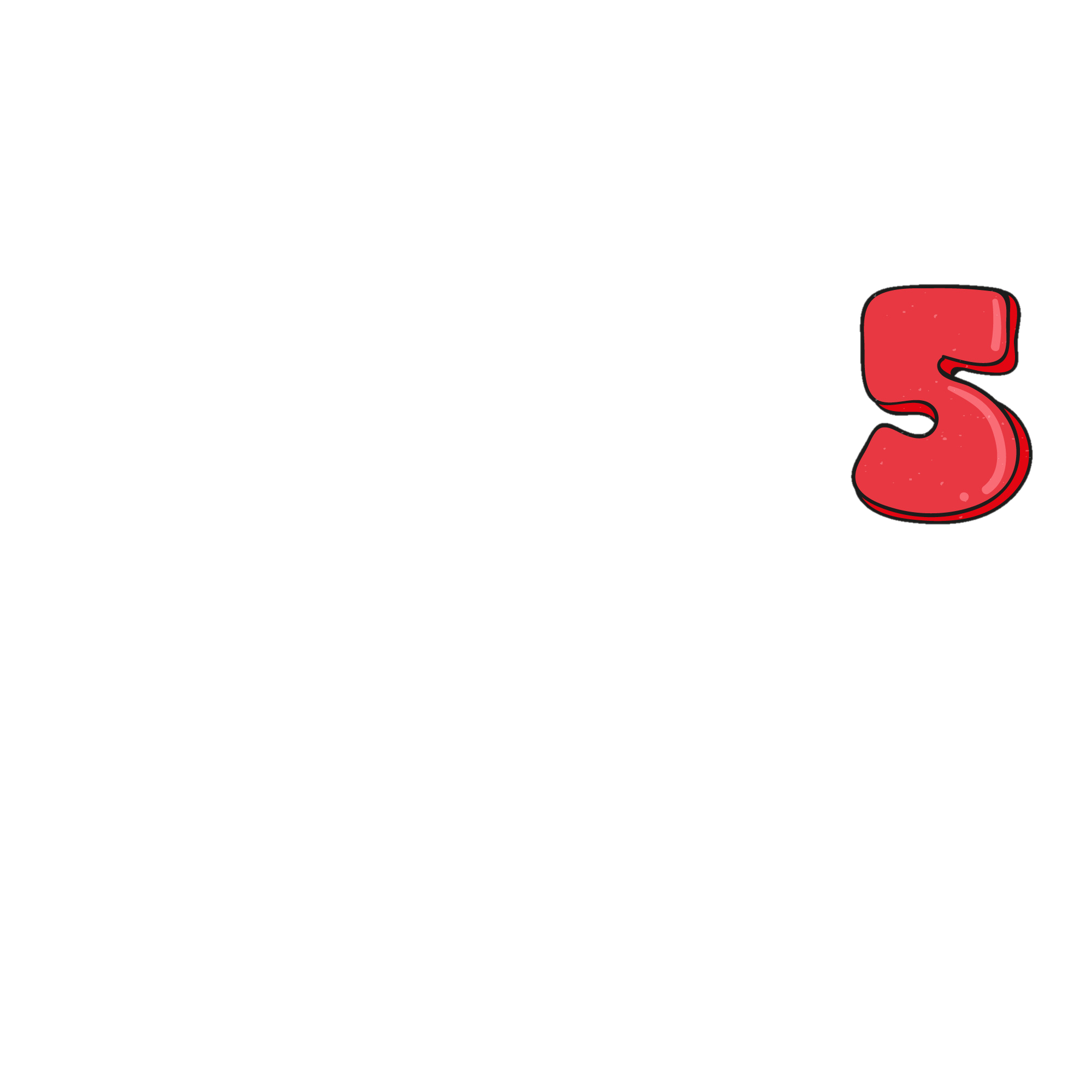 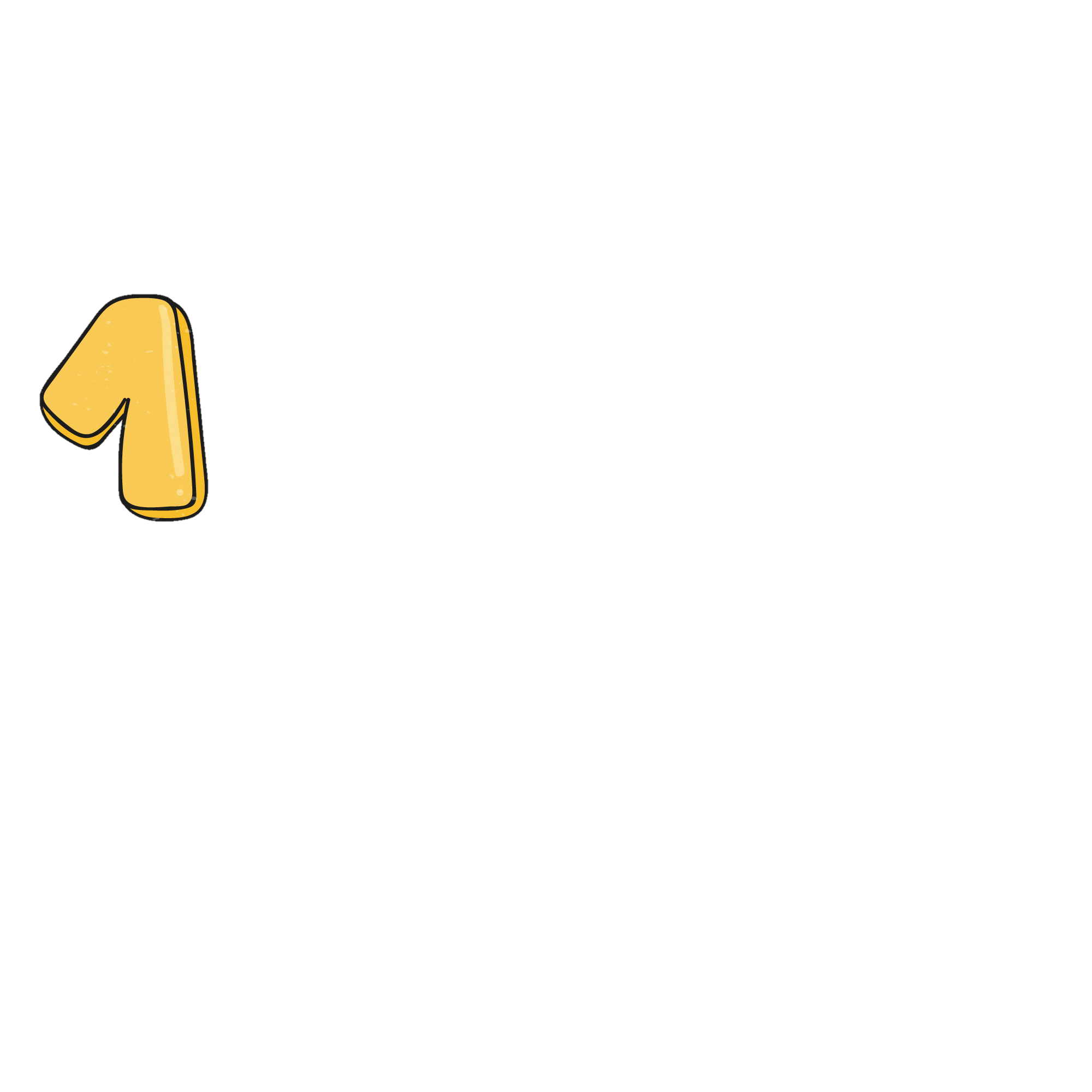 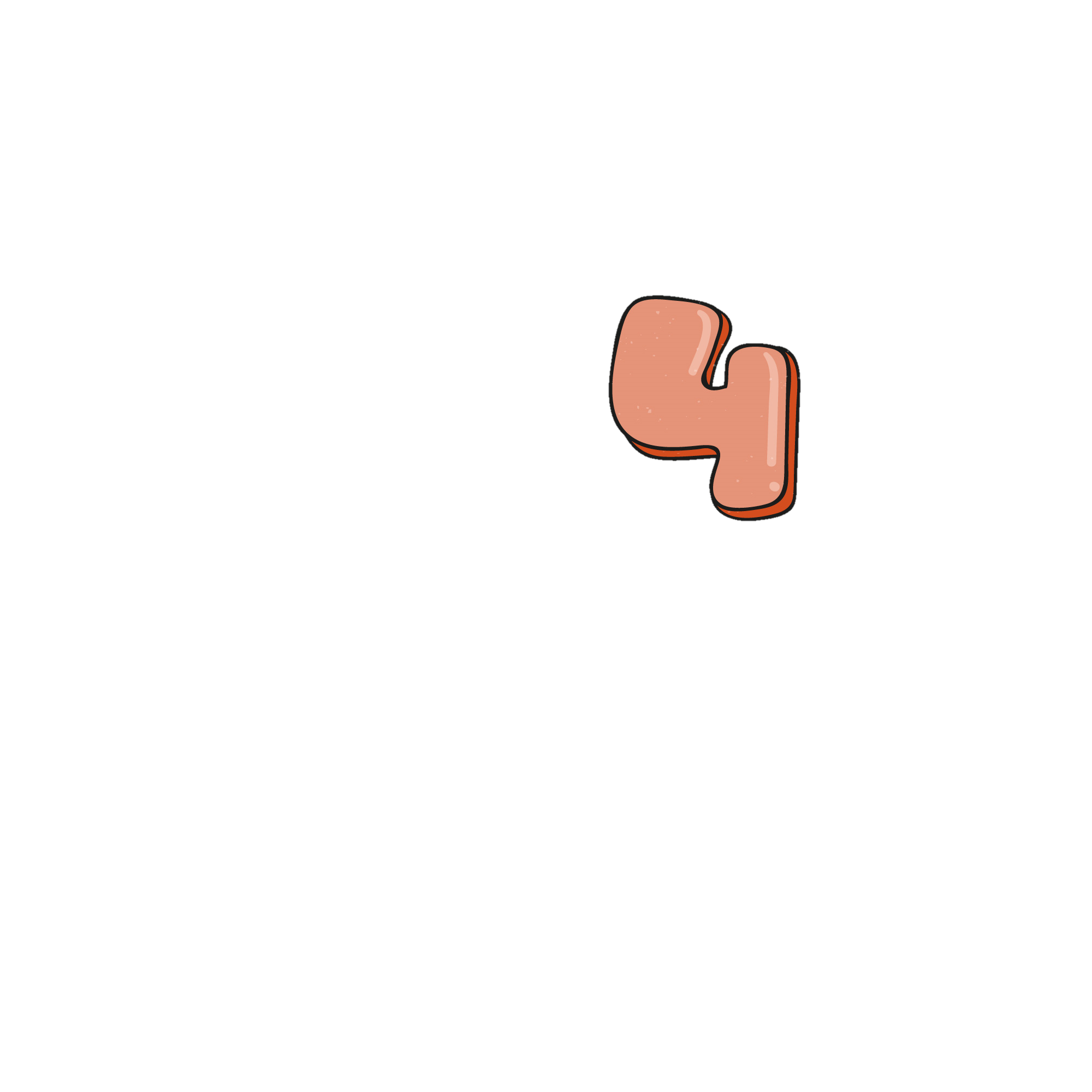 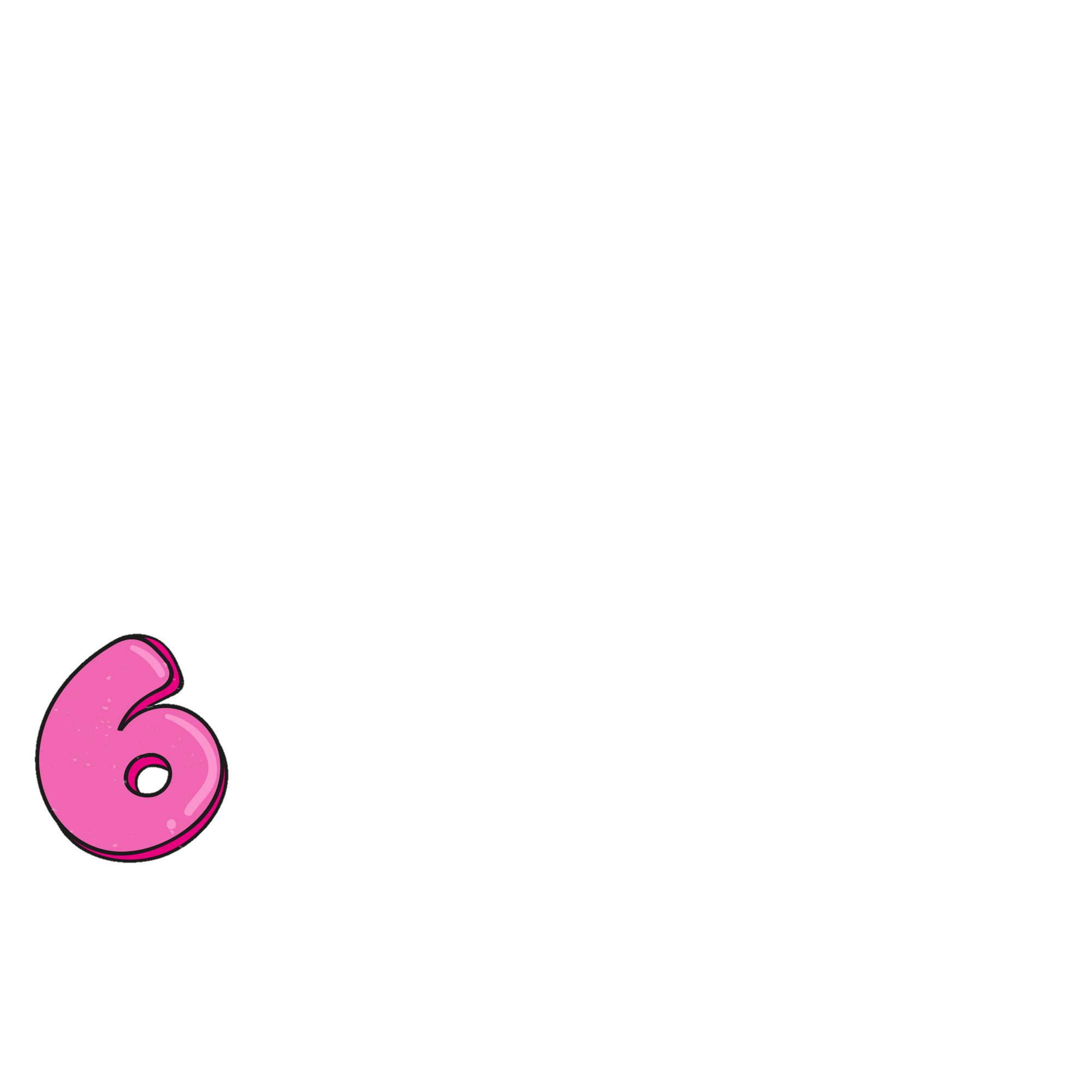 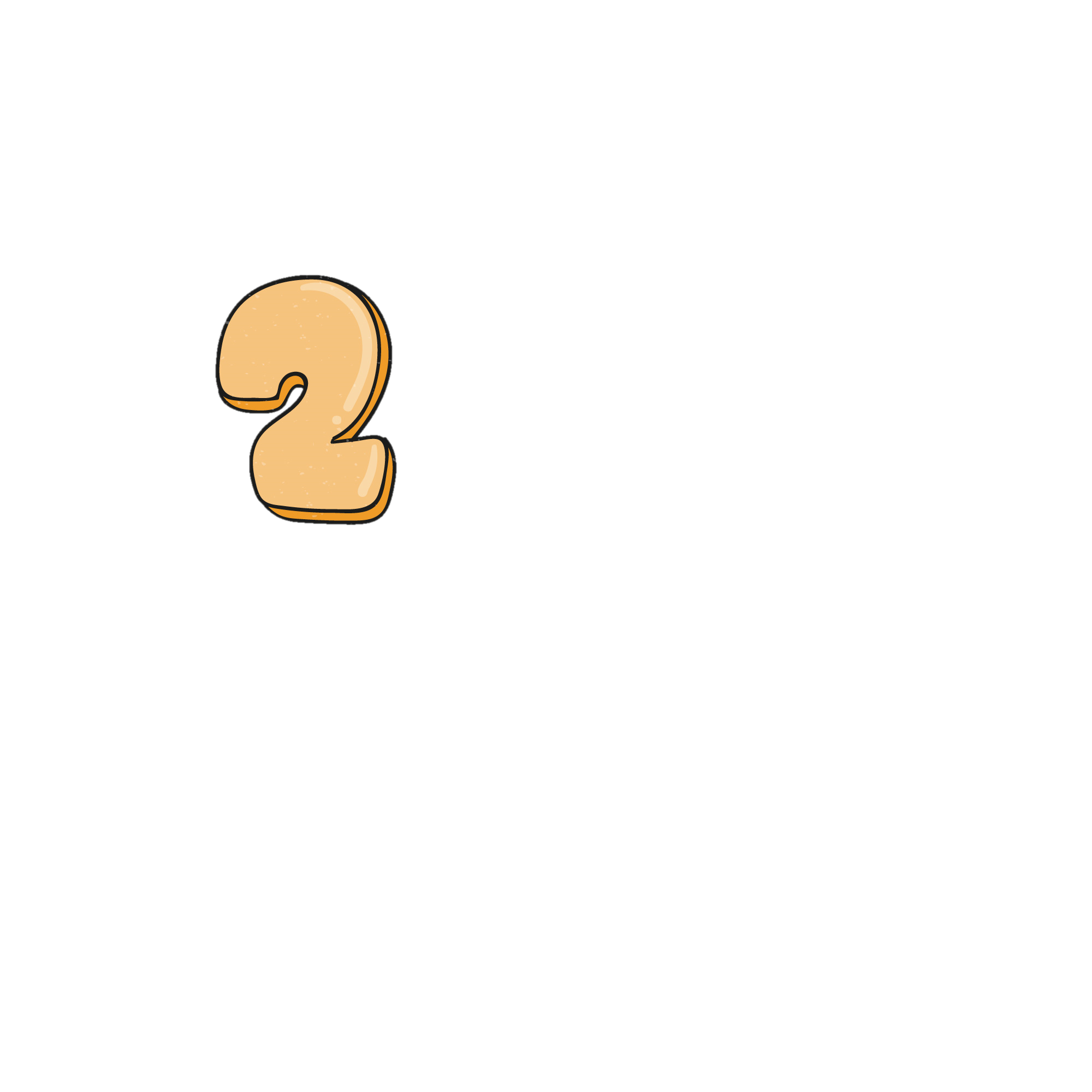 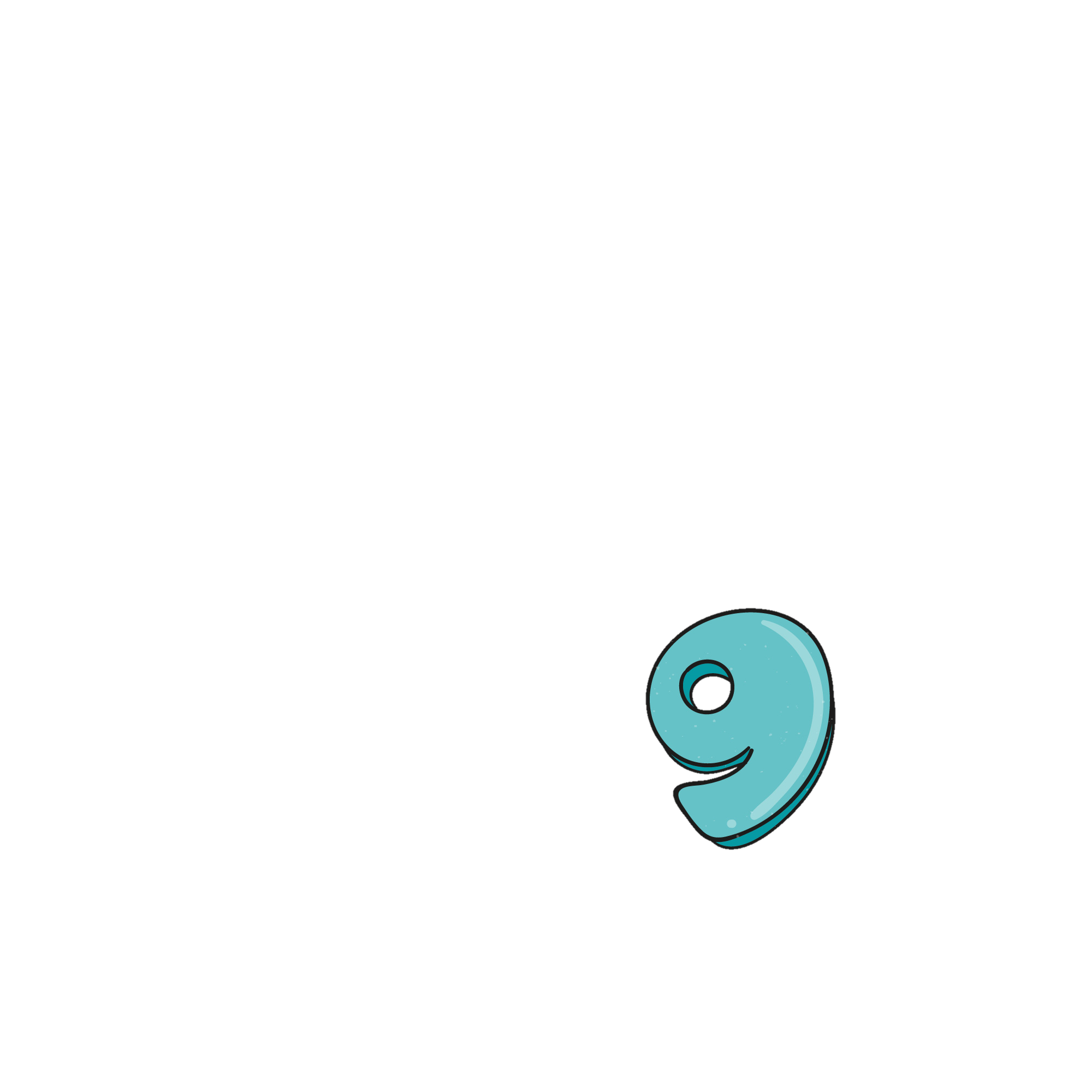 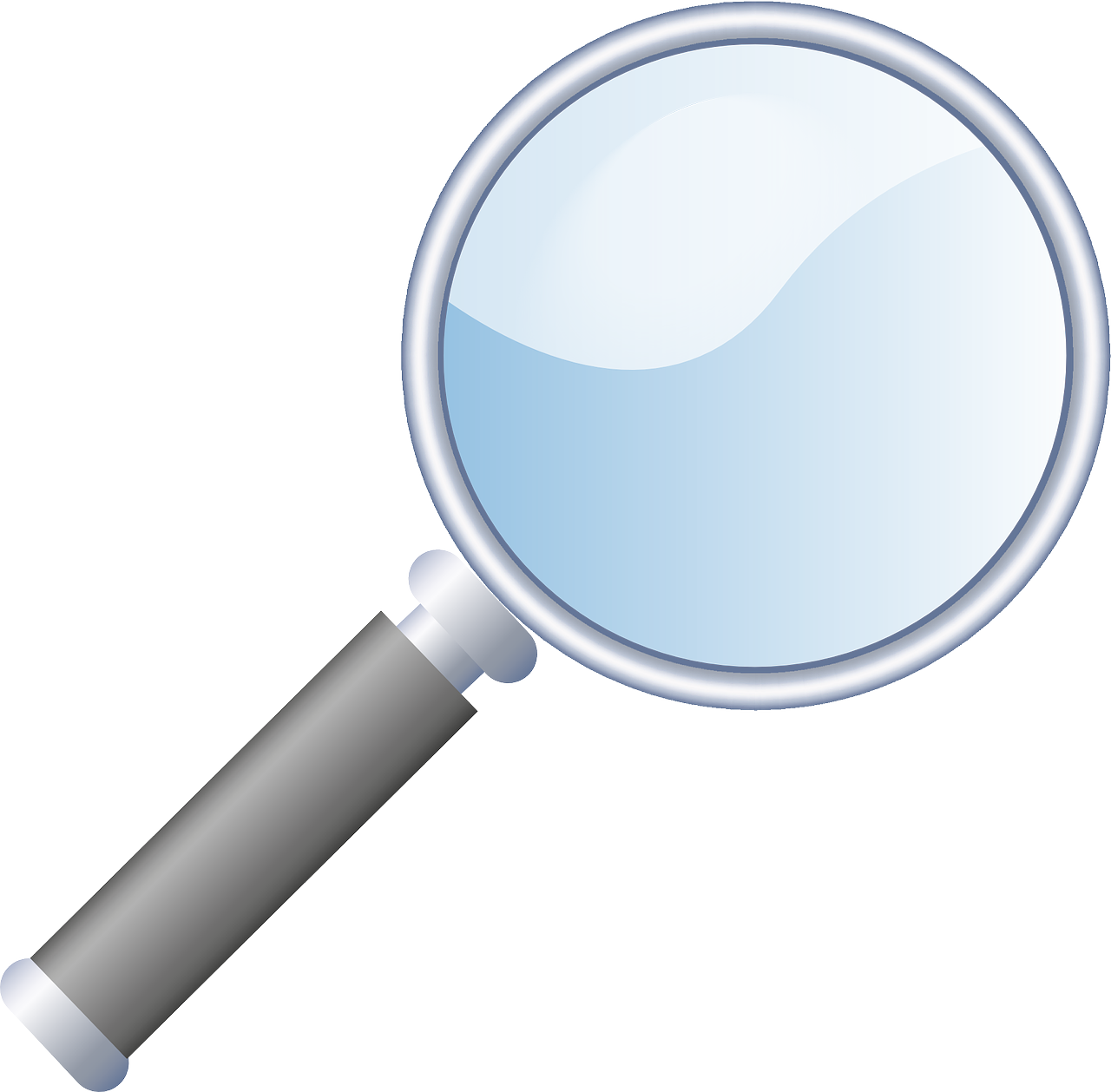 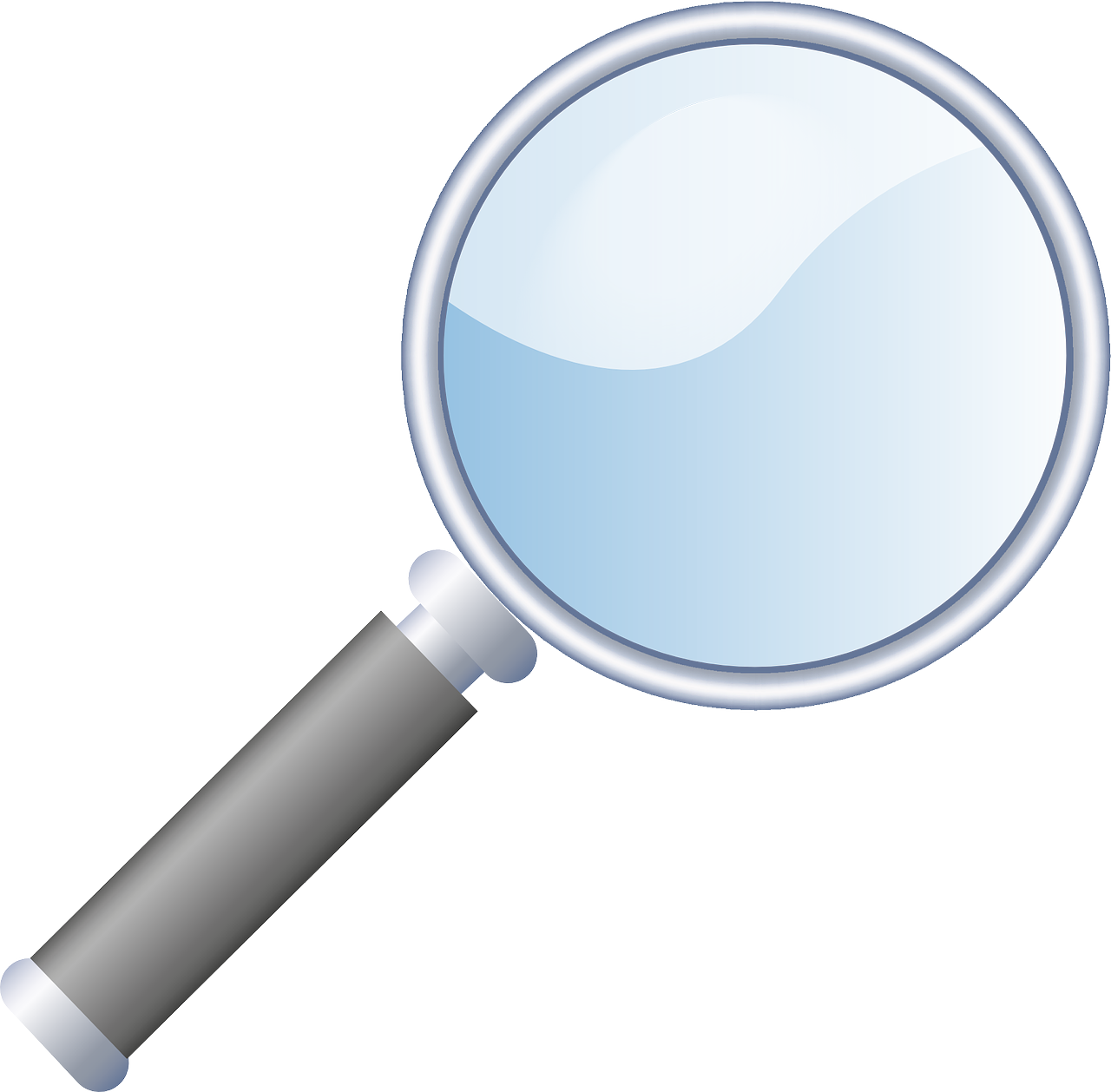 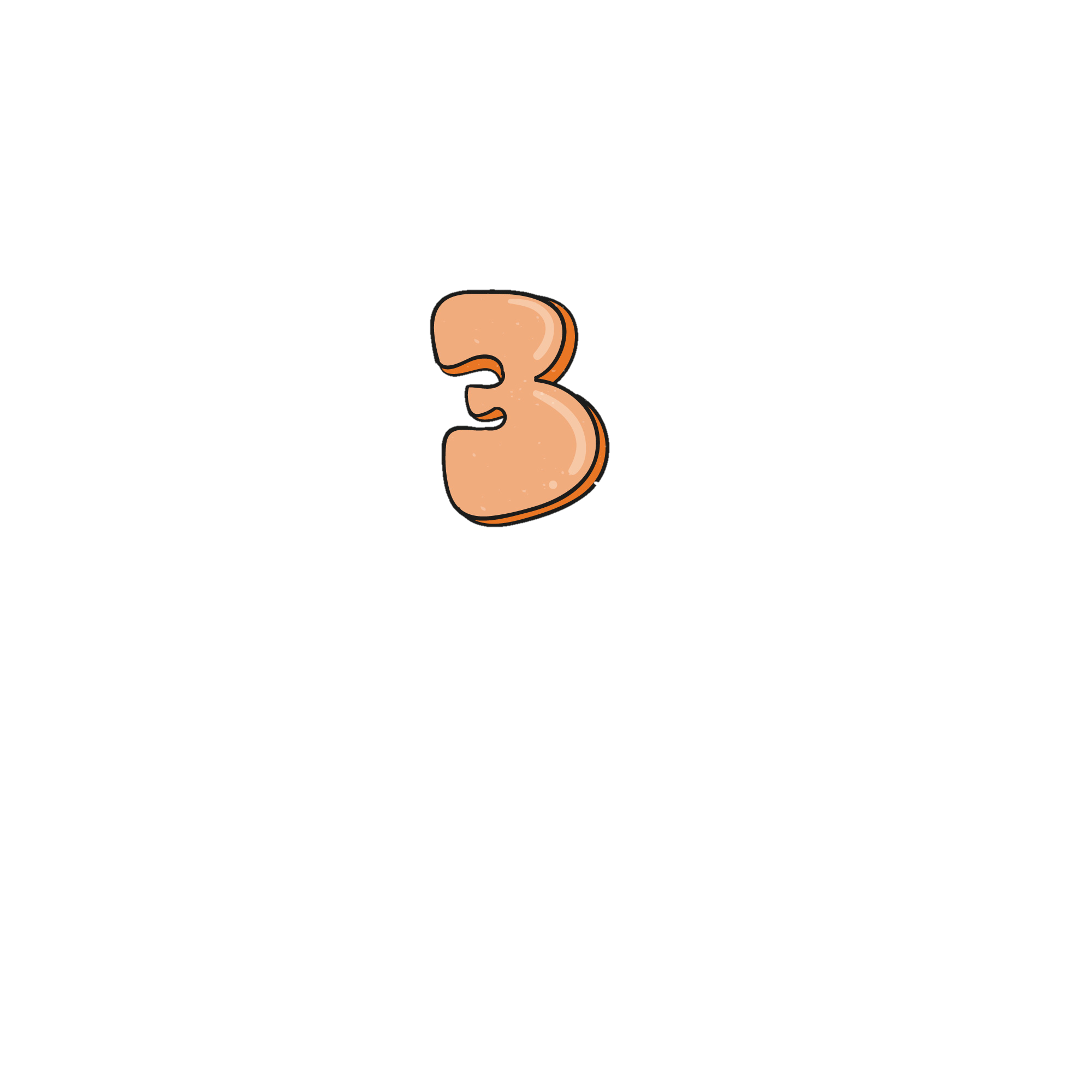 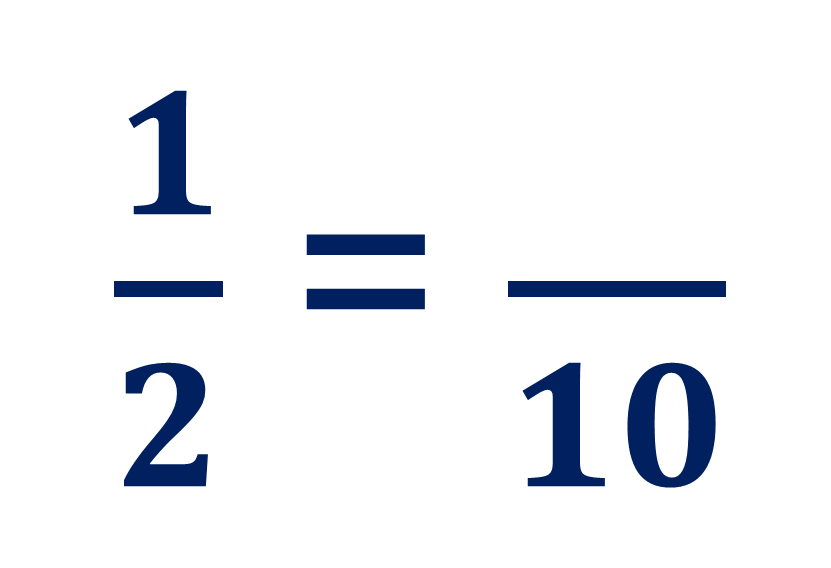 5
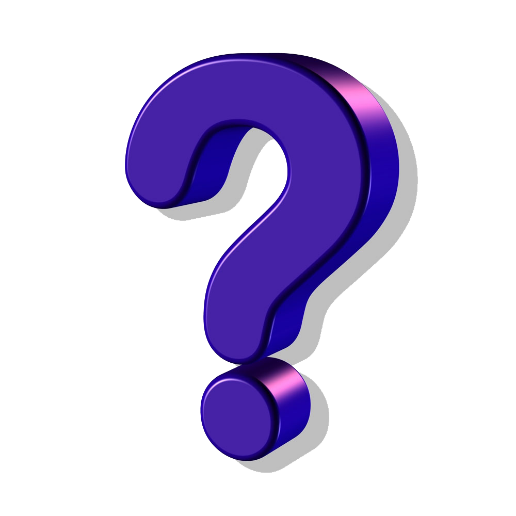 × 5
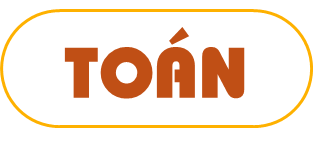 × 5
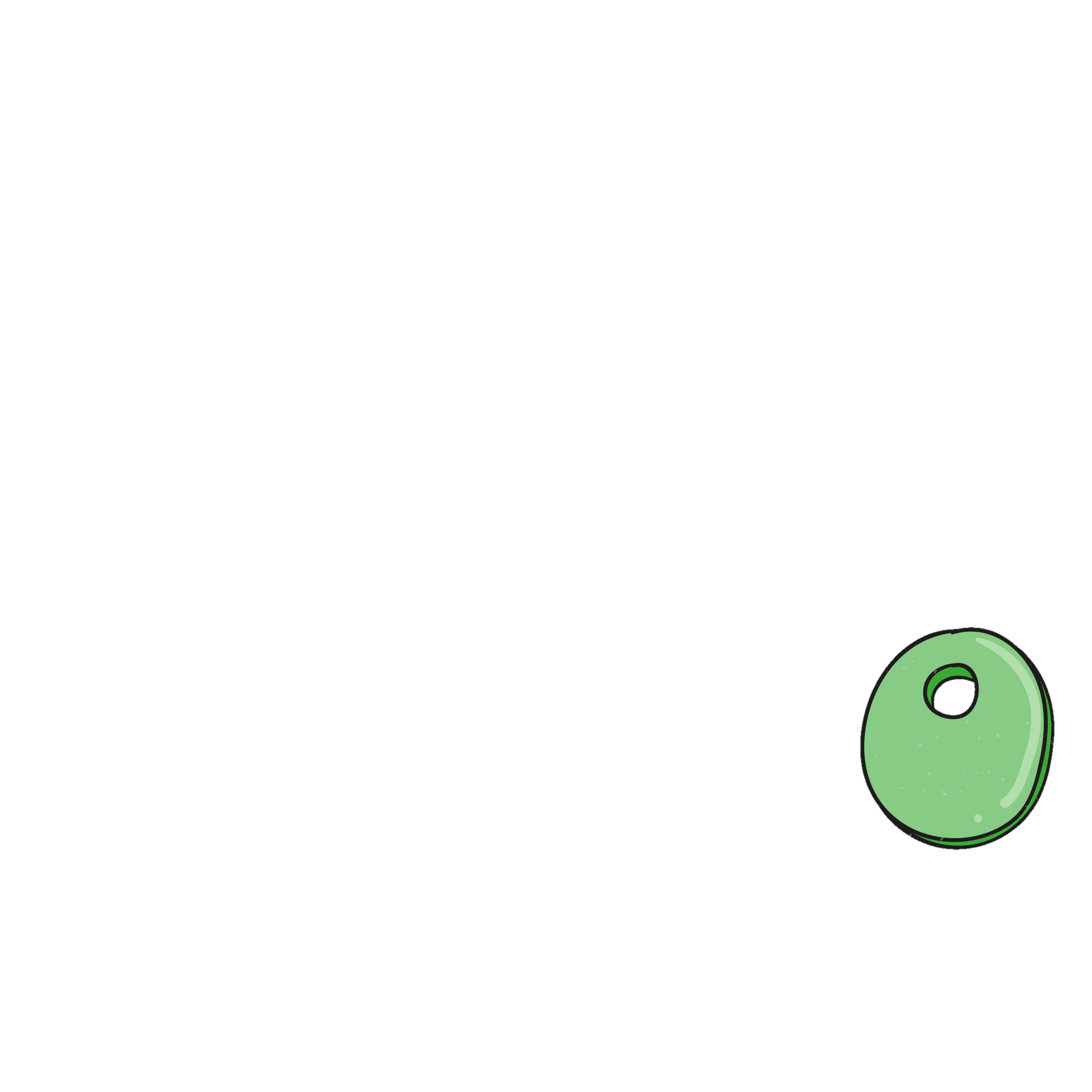 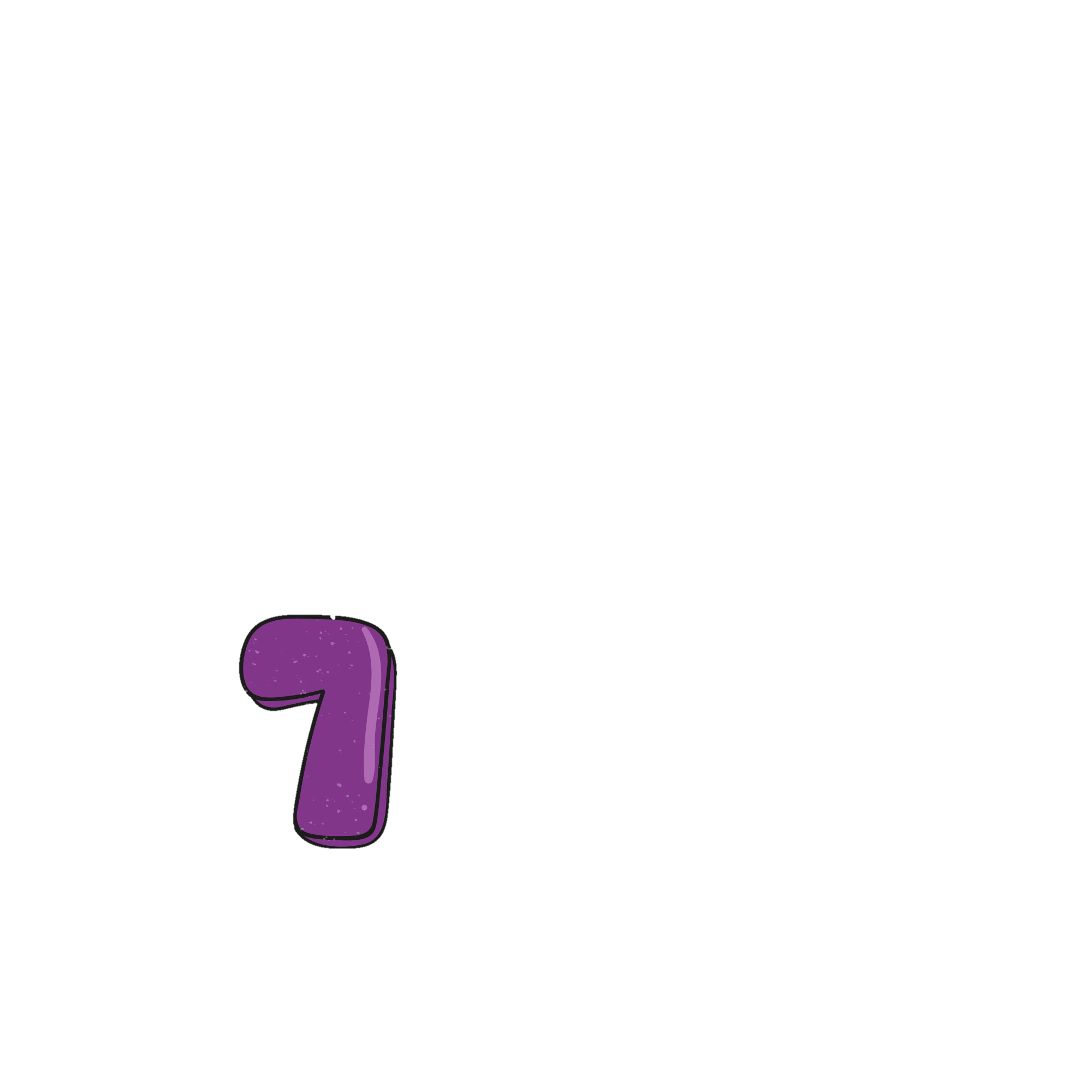 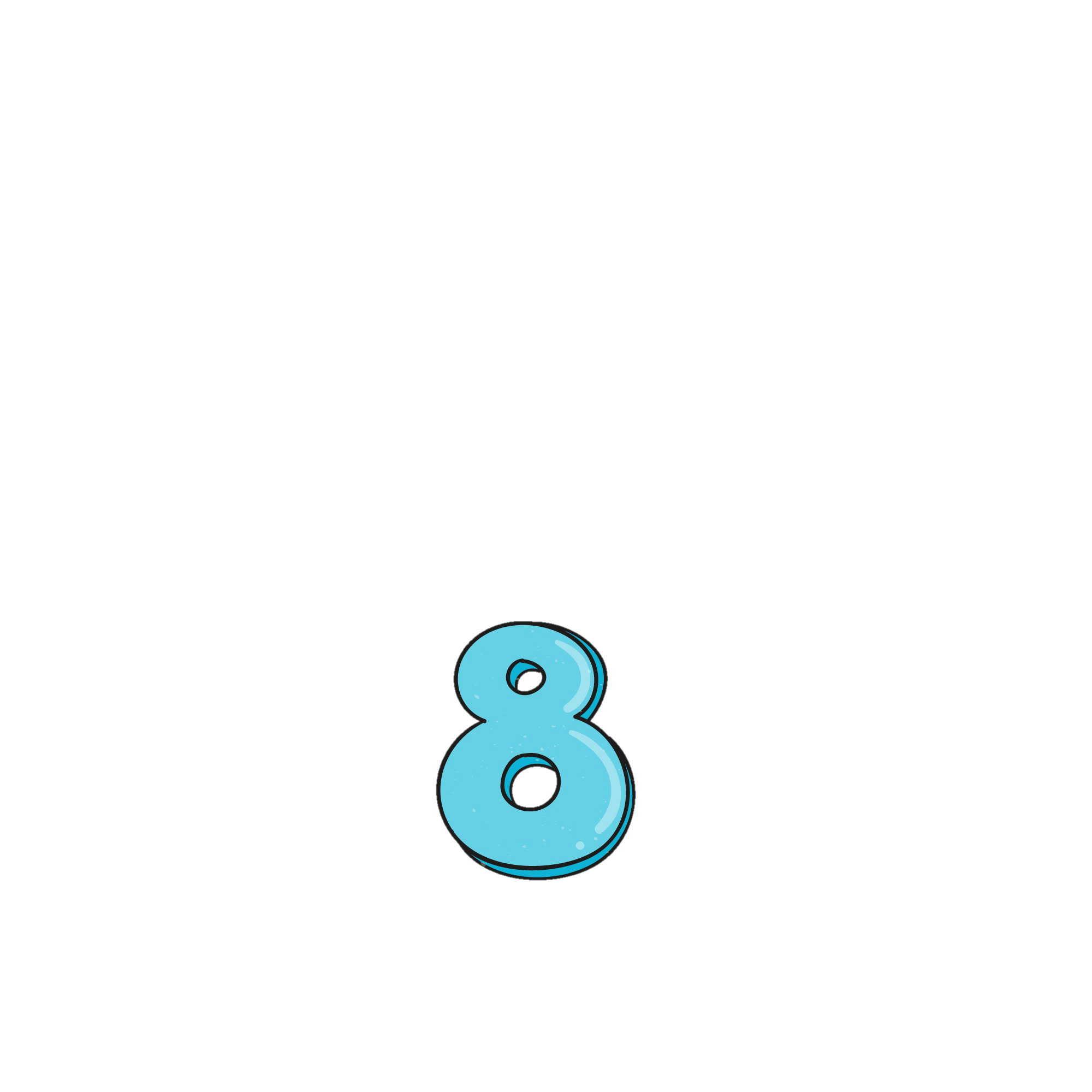 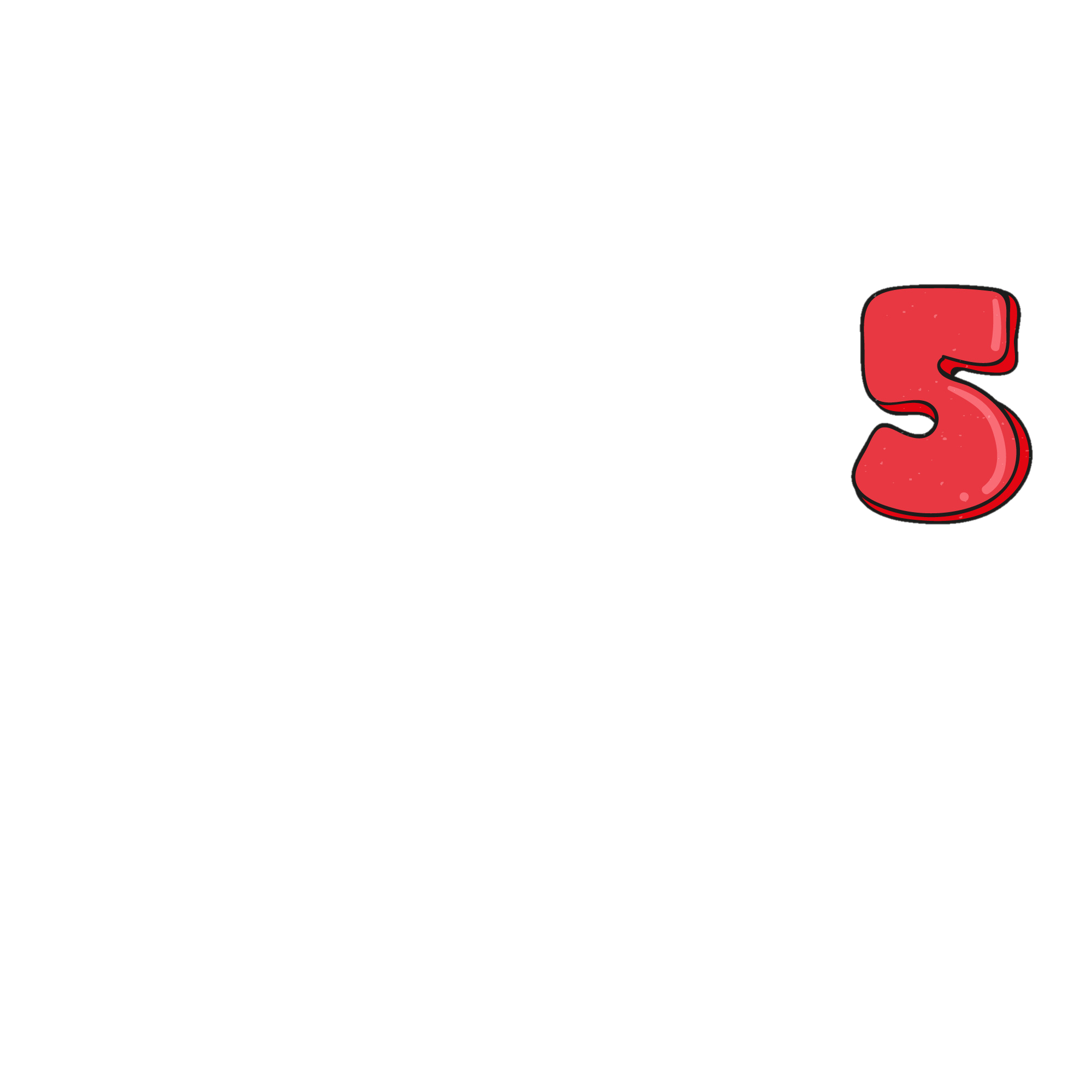 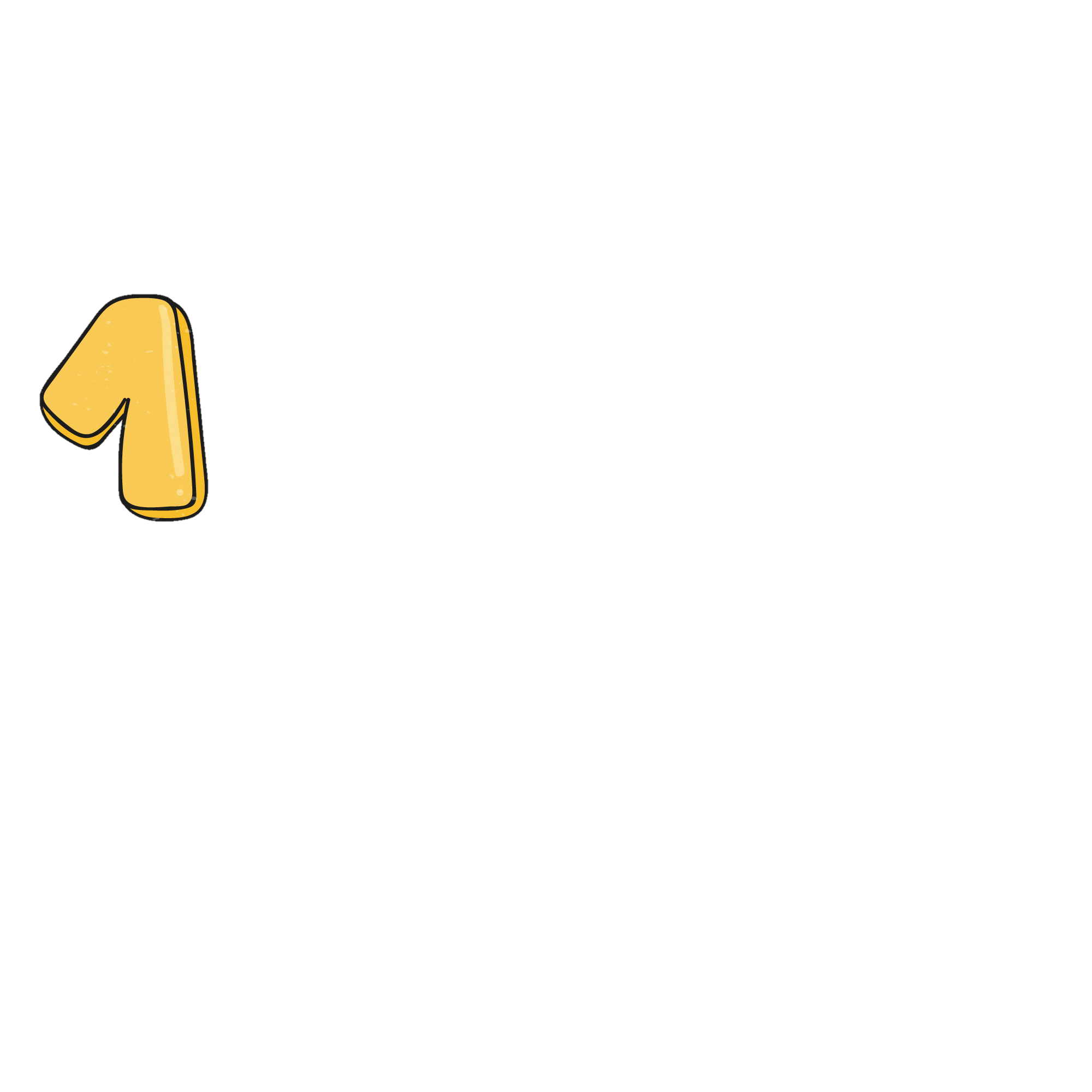 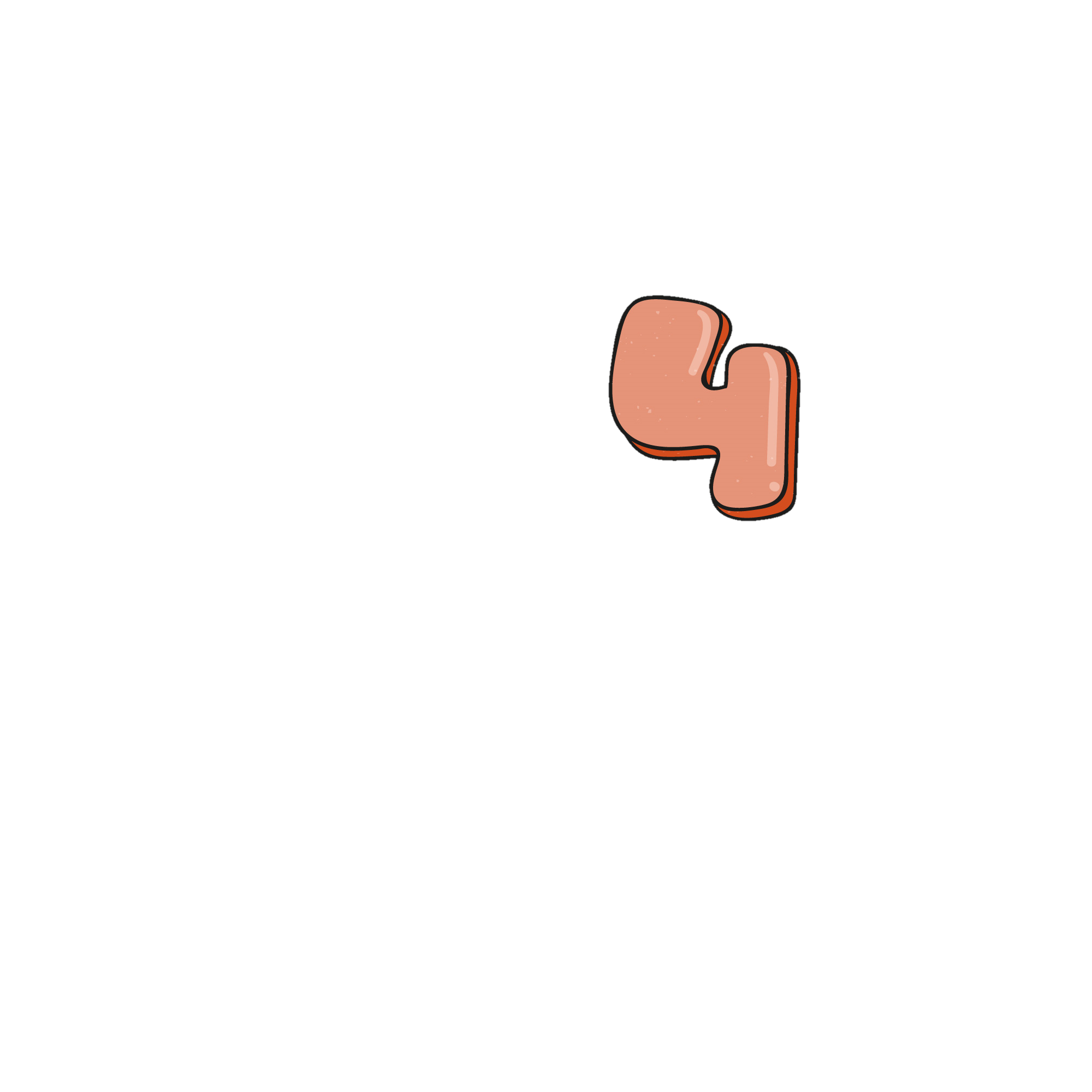 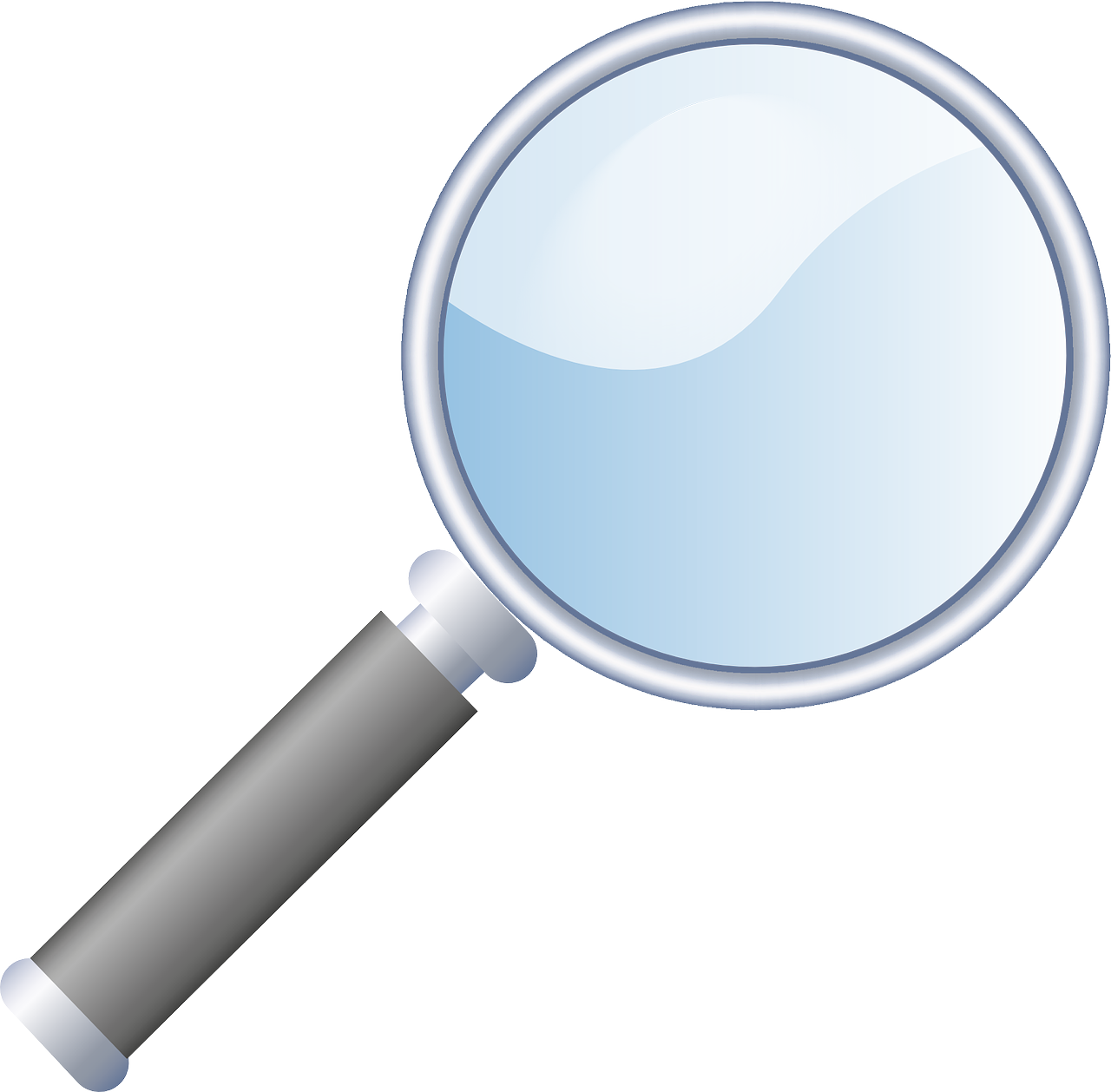 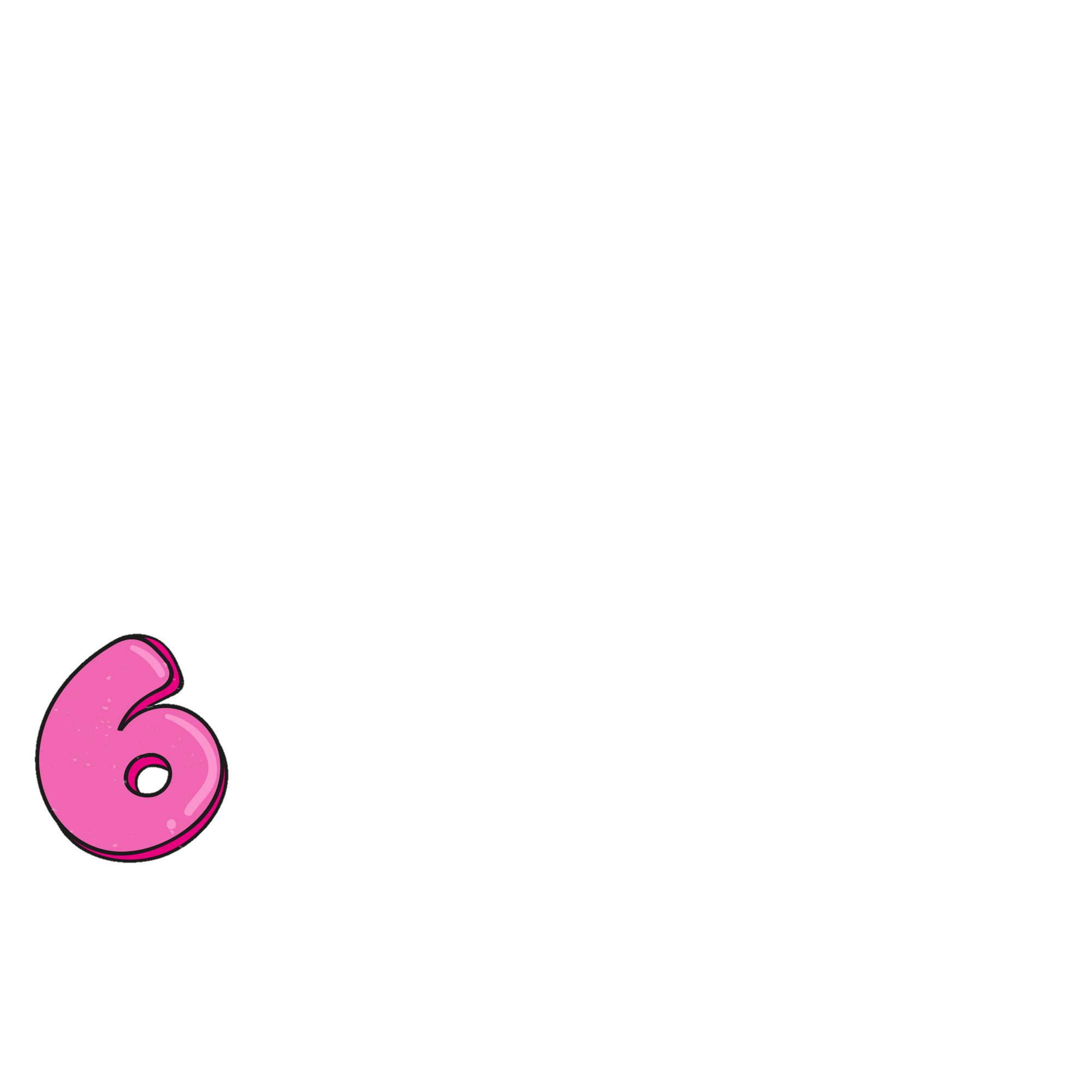 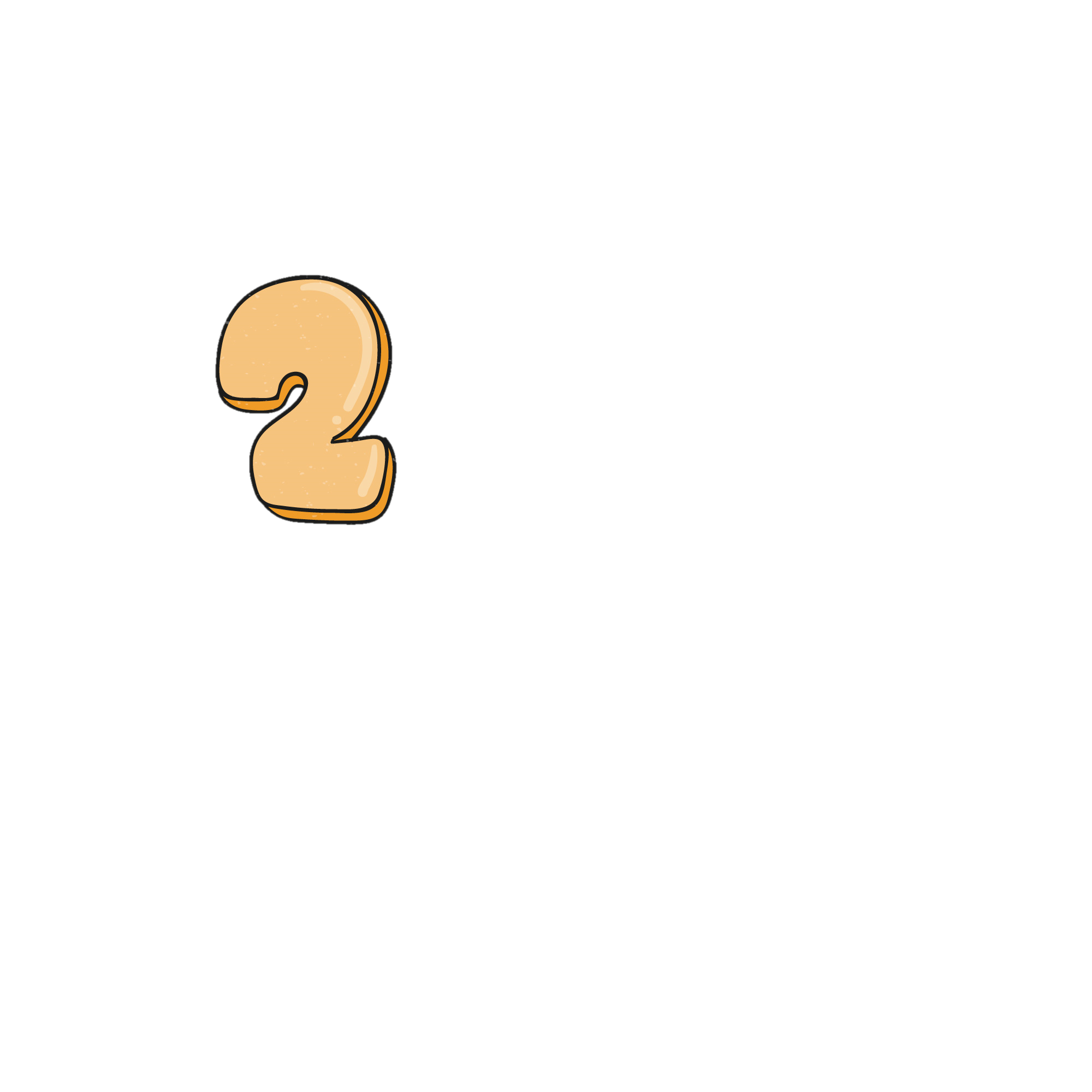 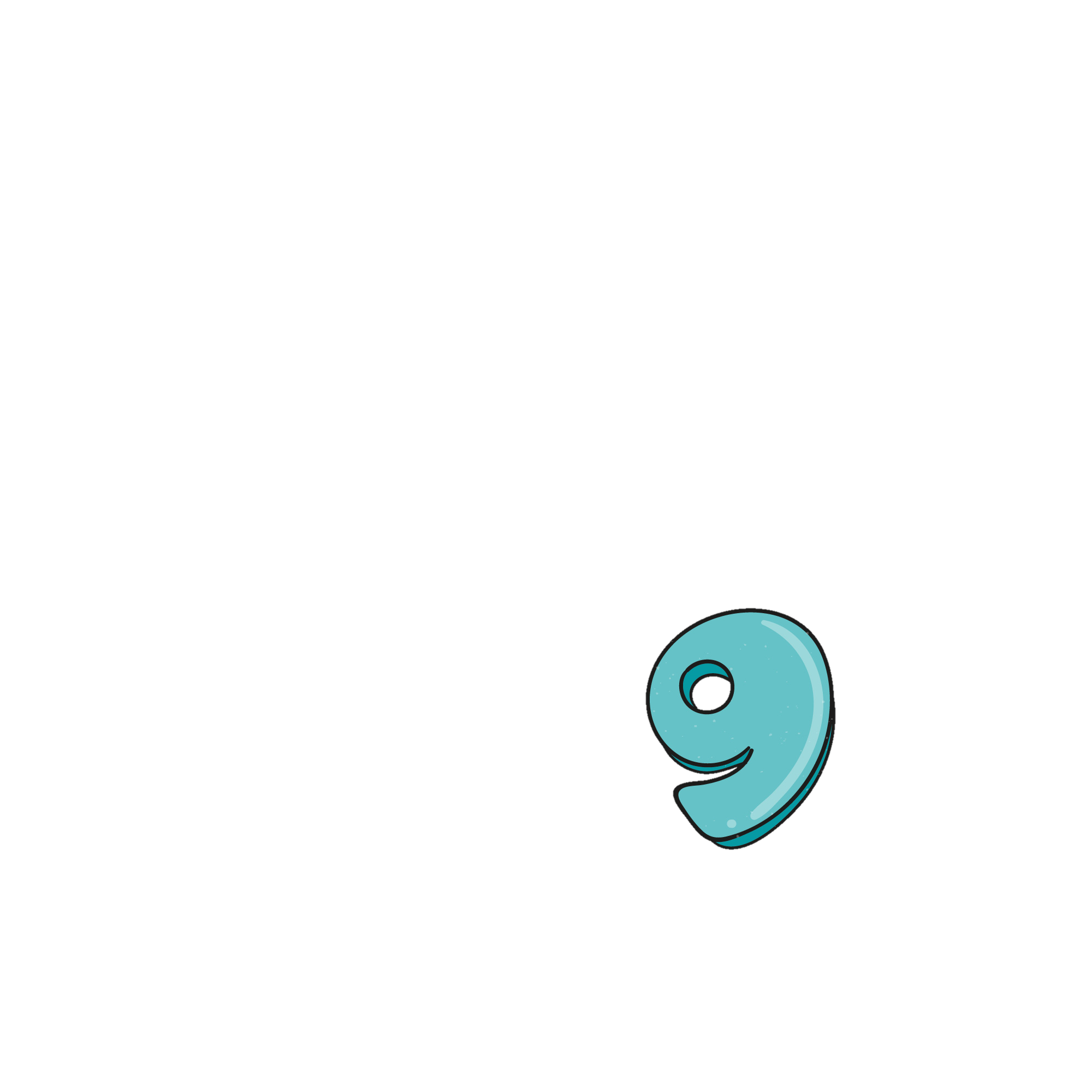 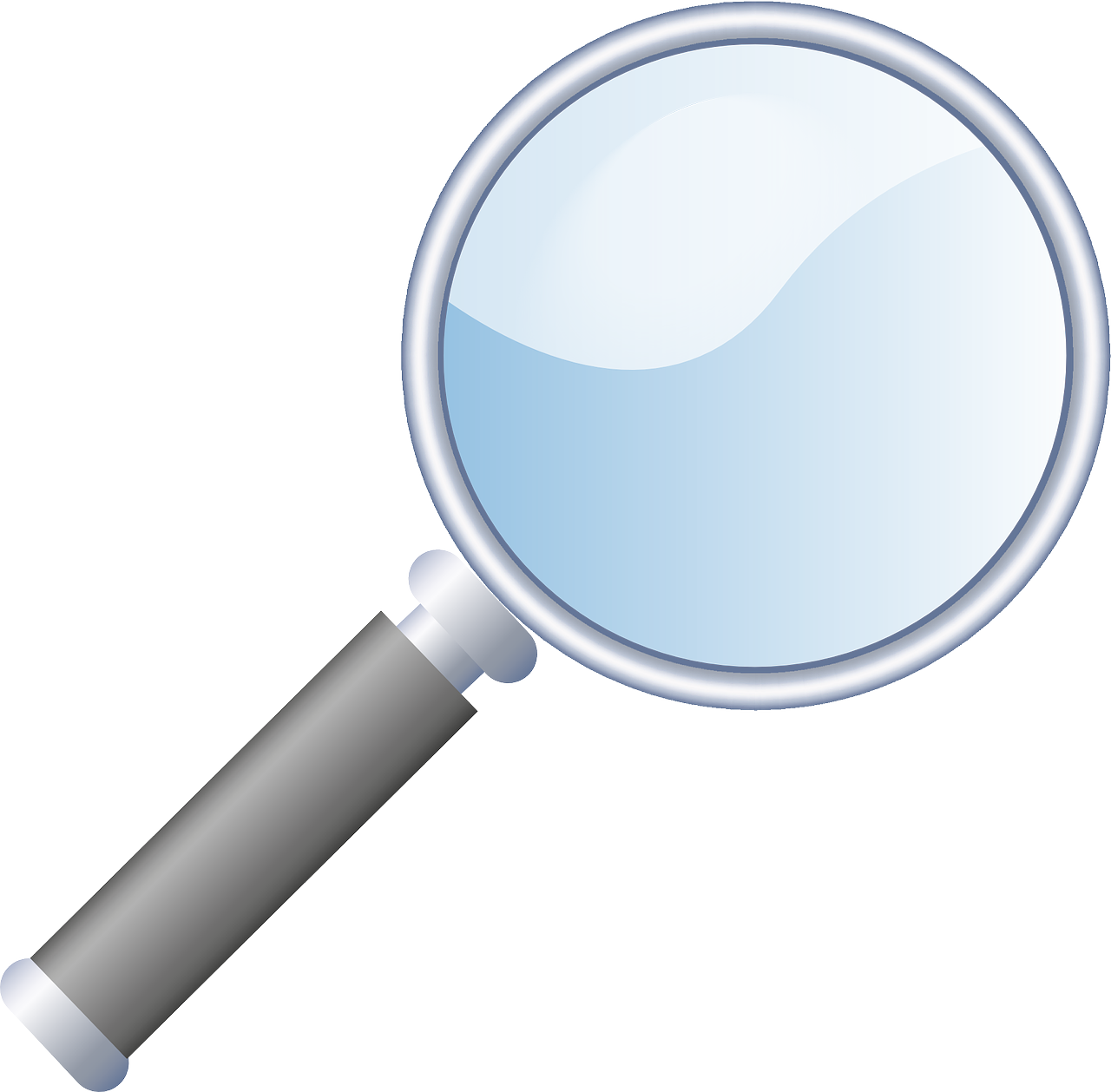 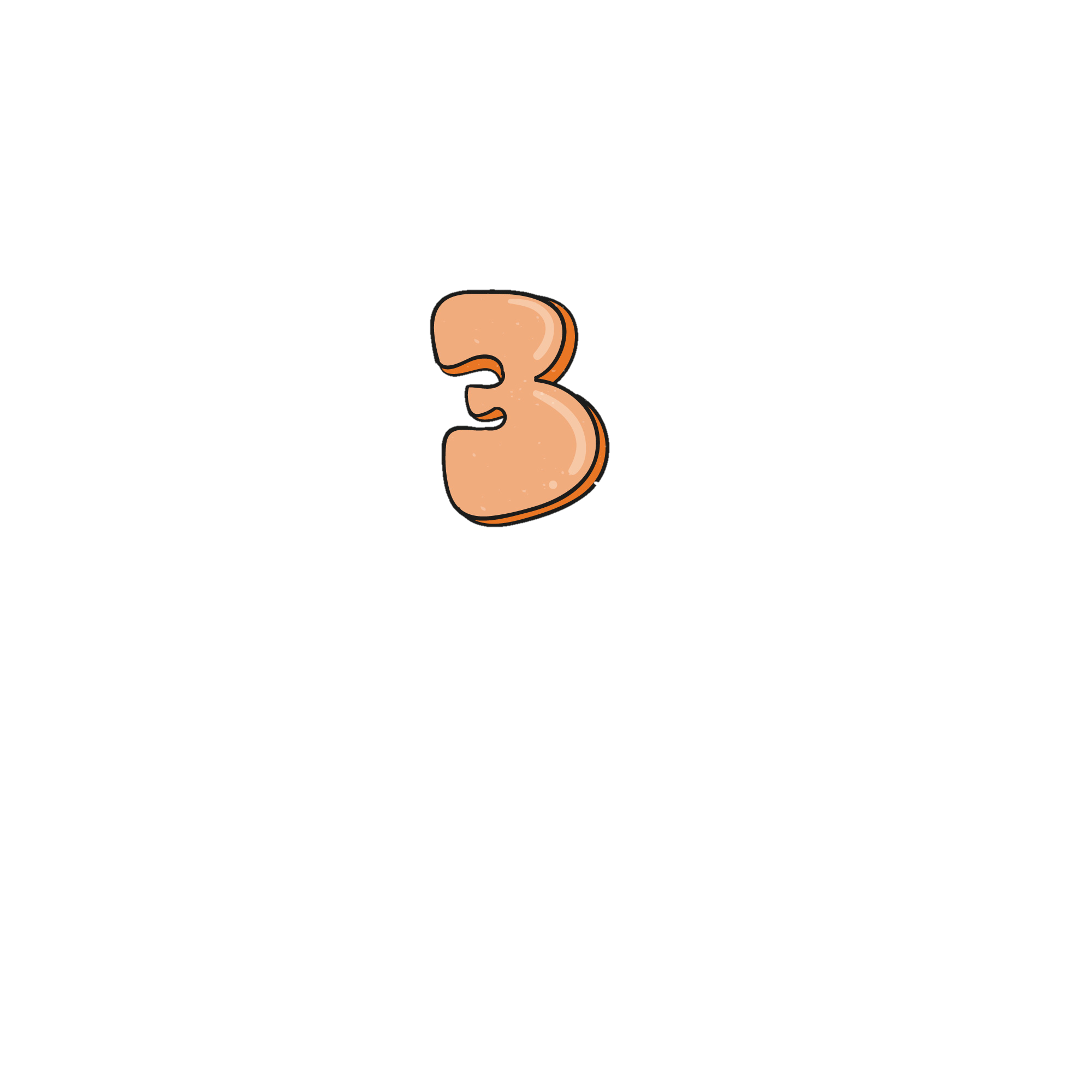 Những phân số trên là những phân số gì?
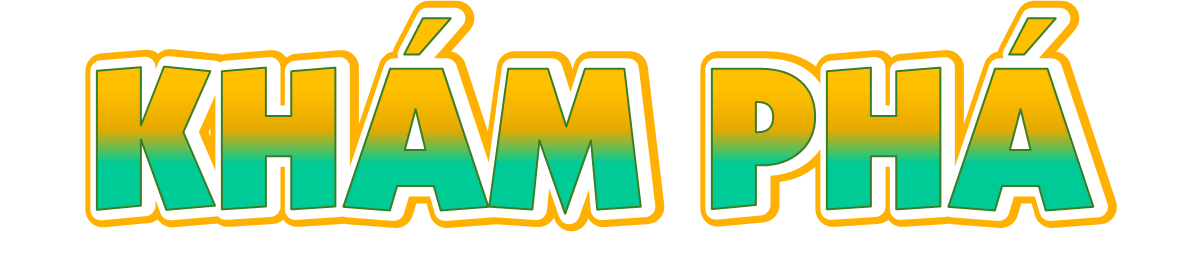 Viết các phân số chỉ số phần đã tô màu trong mỗi hình.
Những phân số trên có mẫu số là bao nhiêu?
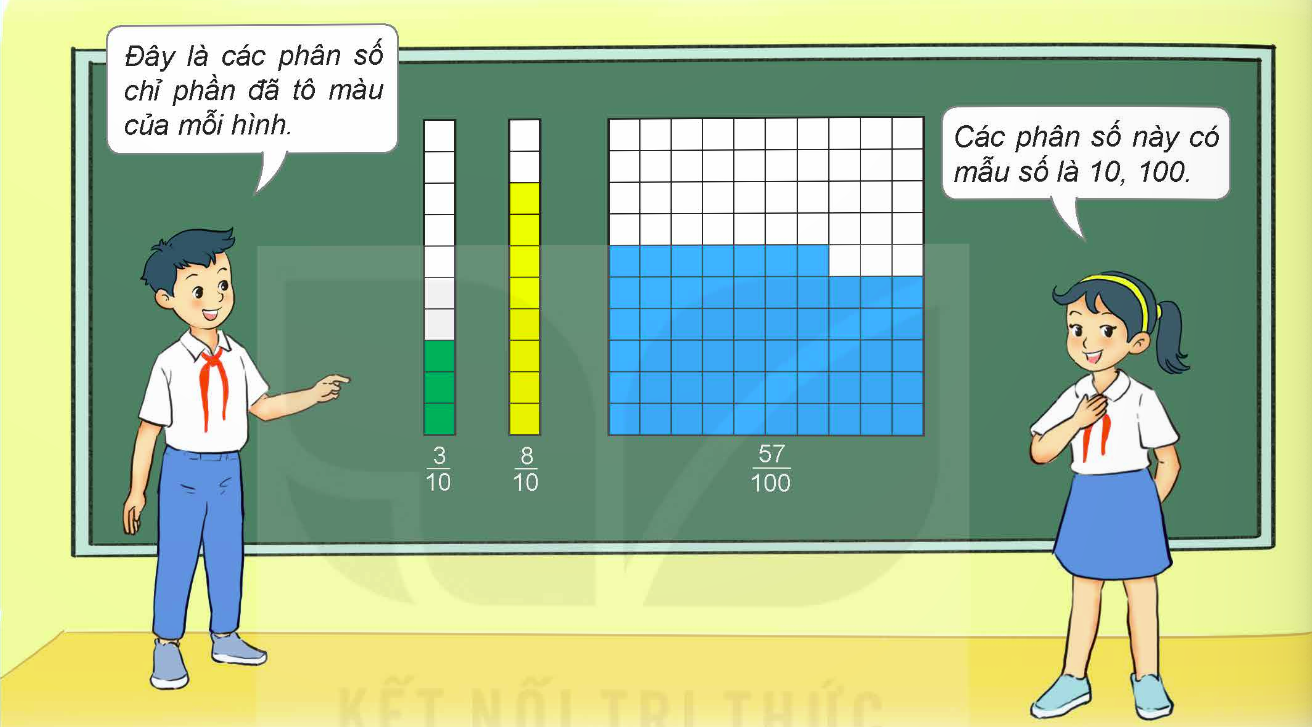 là những phân số thập phân.
cũng là những phân số thập phân.
Các phân số thập phân có mẫu số là 10, 100, 1 000,...
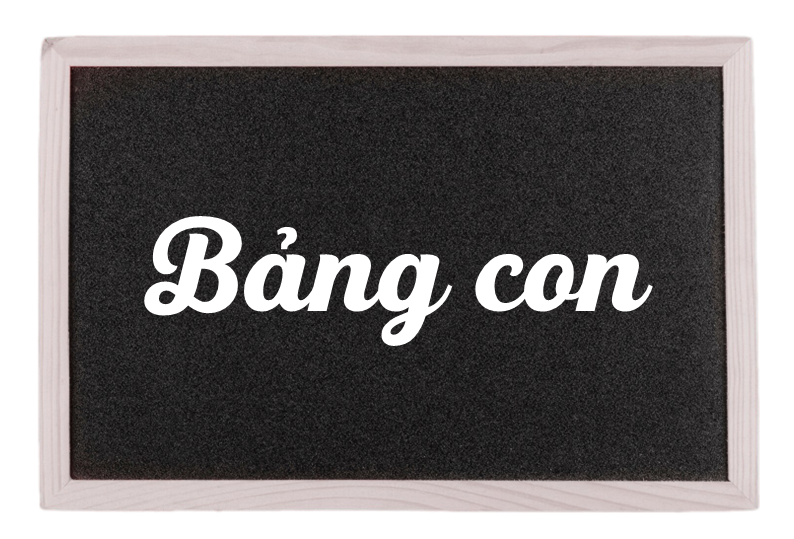 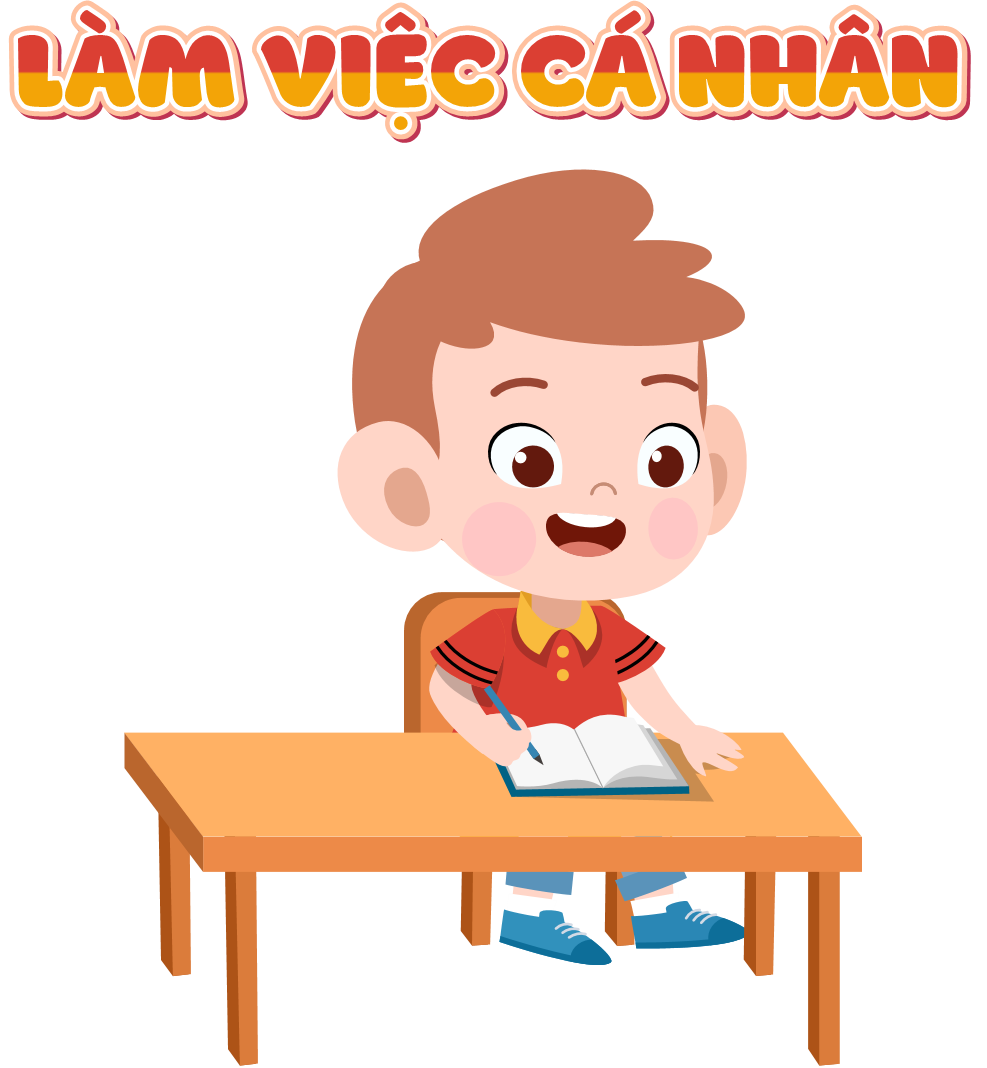 Hãy viết một phân số thập phân.
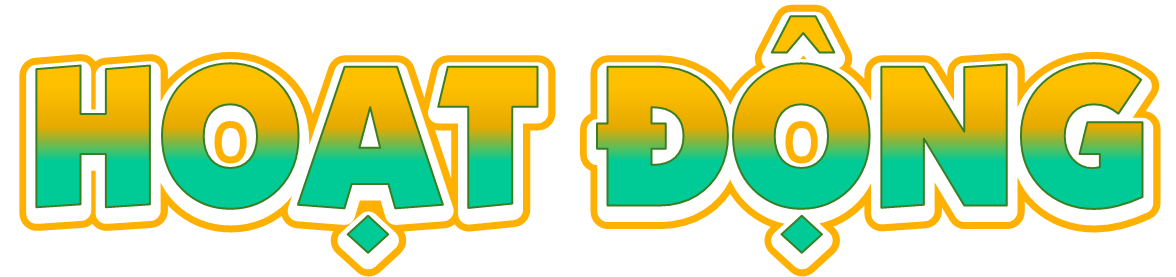 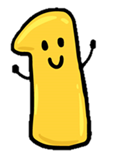 Các phân số nào dưới đây là phân số thập phân?
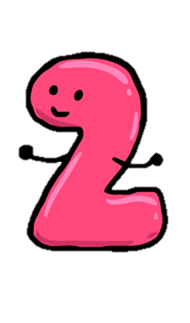 Tìm phân số thập phân thích hợp.
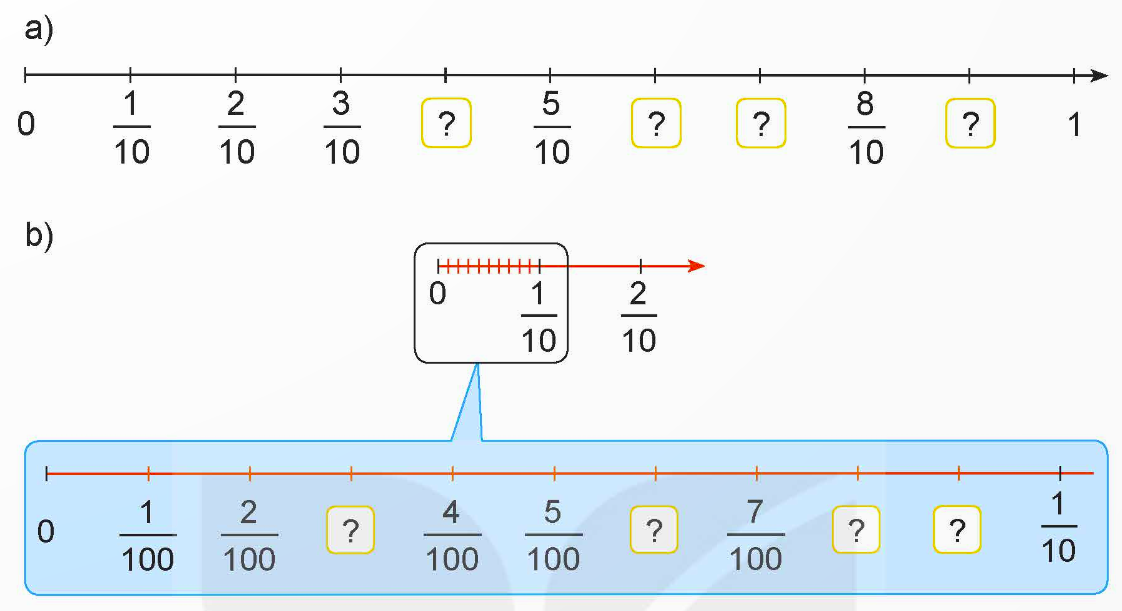 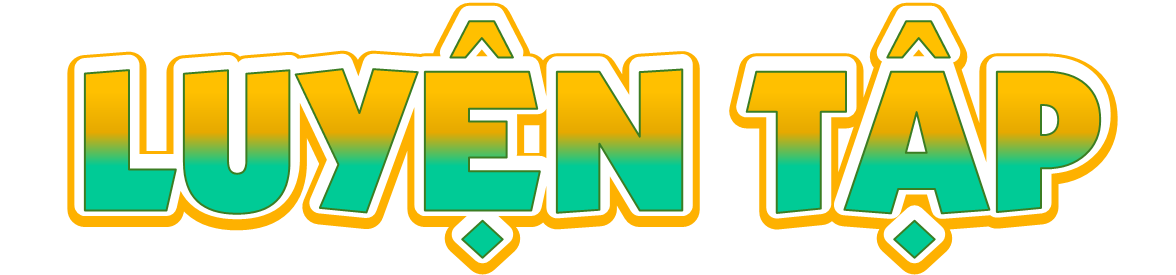 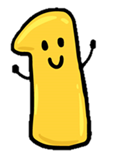 Số ?
?
?
?
?
a)
b)
?
?
?
?
d)
c)
Một số phân số có thể viết thành phân số thập phân.
?
?
?
?
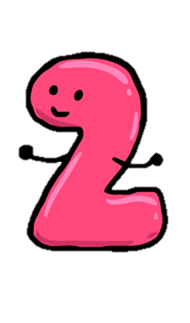 Viết các phân số sau thành phân số thập phân.
Nhân hoặc chia cả tử số và mẫu số của các phân số đã cho với một số thích hợp để được phân số có mẫu số là 10; 100; 1 000, …
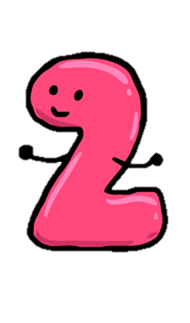 Viết các phân số sau thành phân số thập phân.
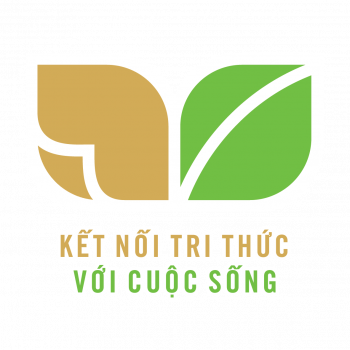 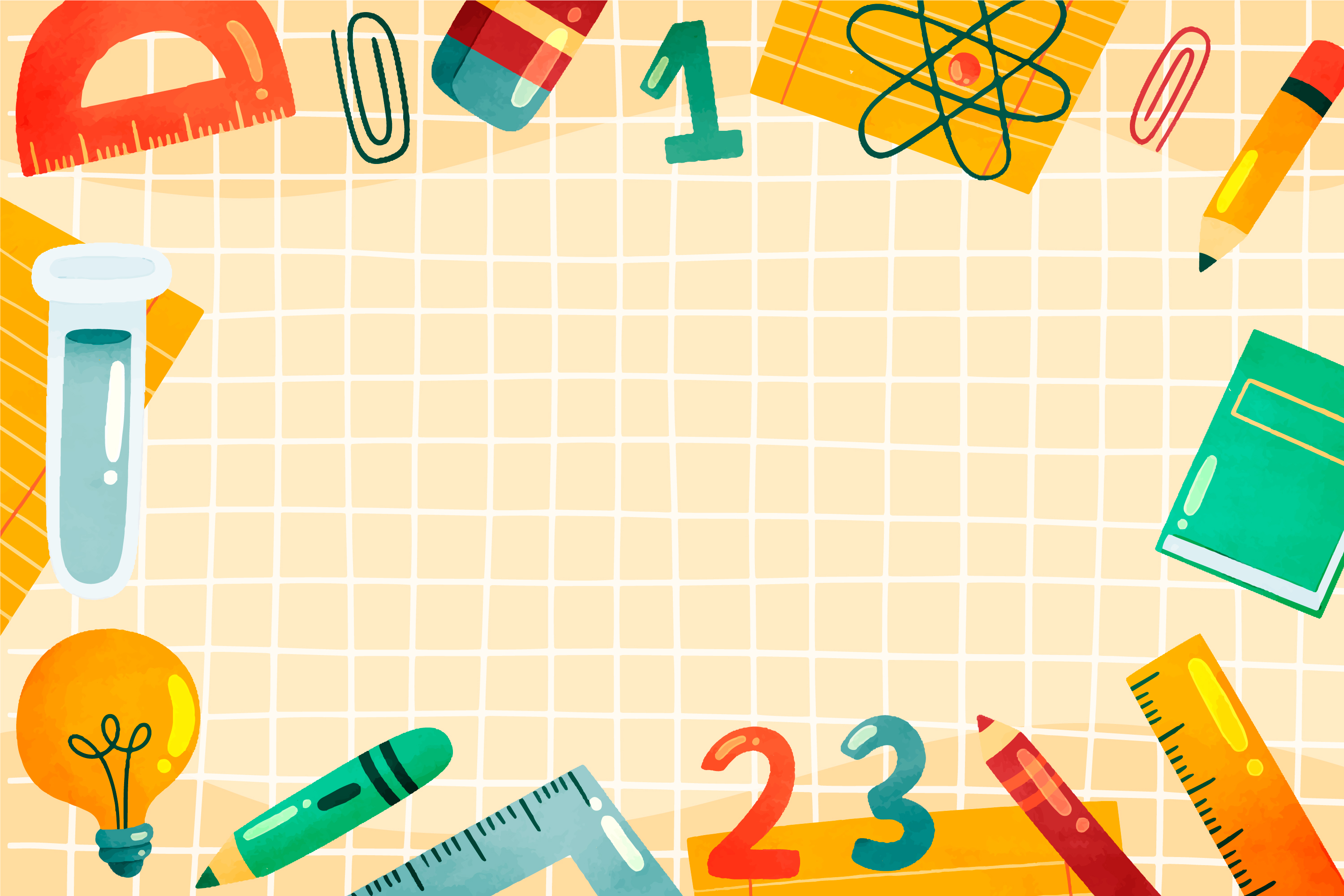 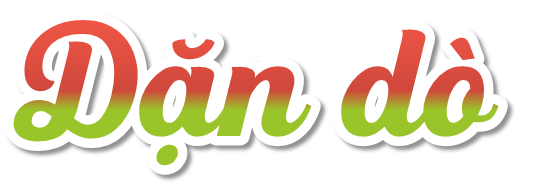 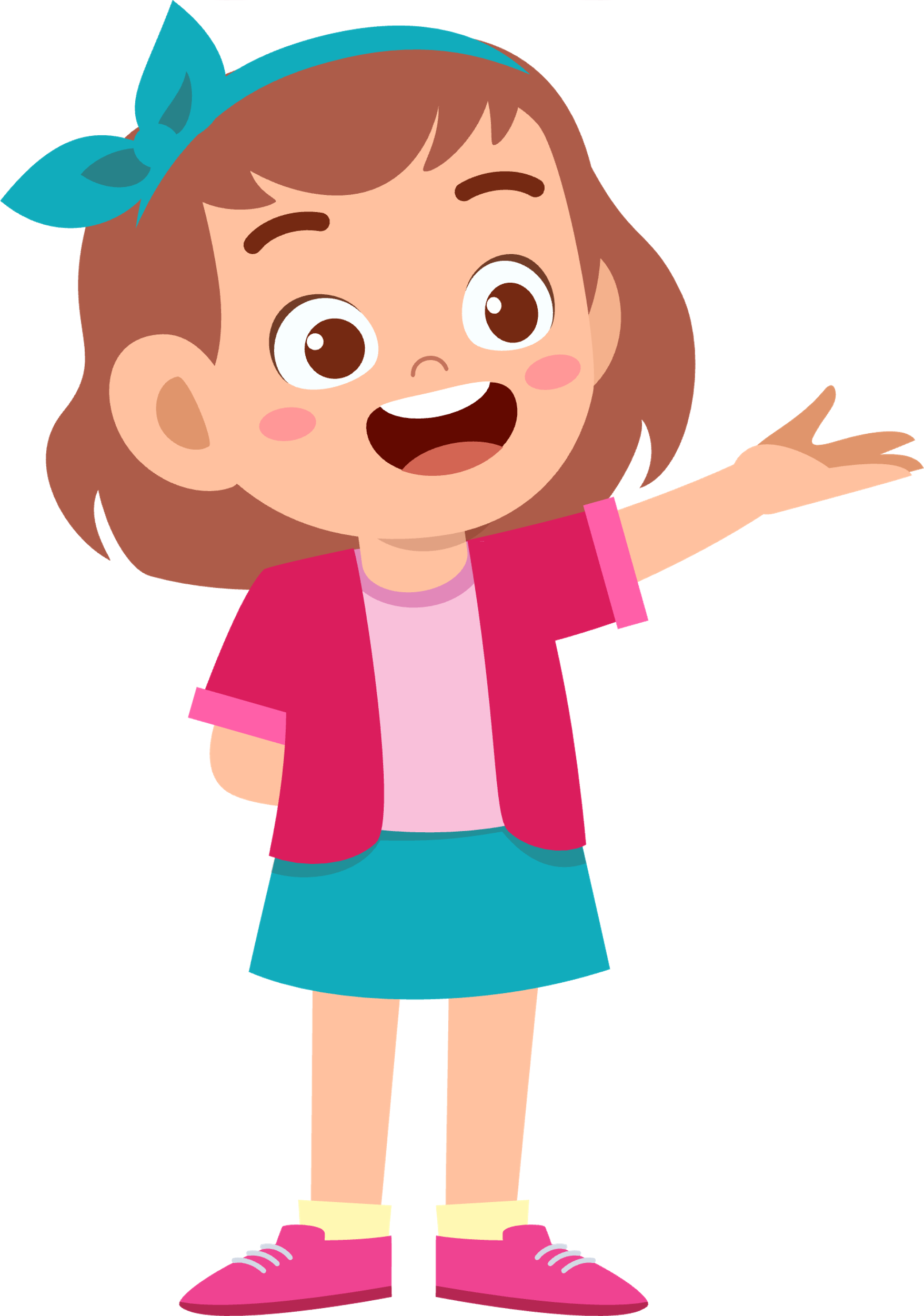 - Ôn tập kiến thức đã học.
- Chuẩn bị bài tiết 2.
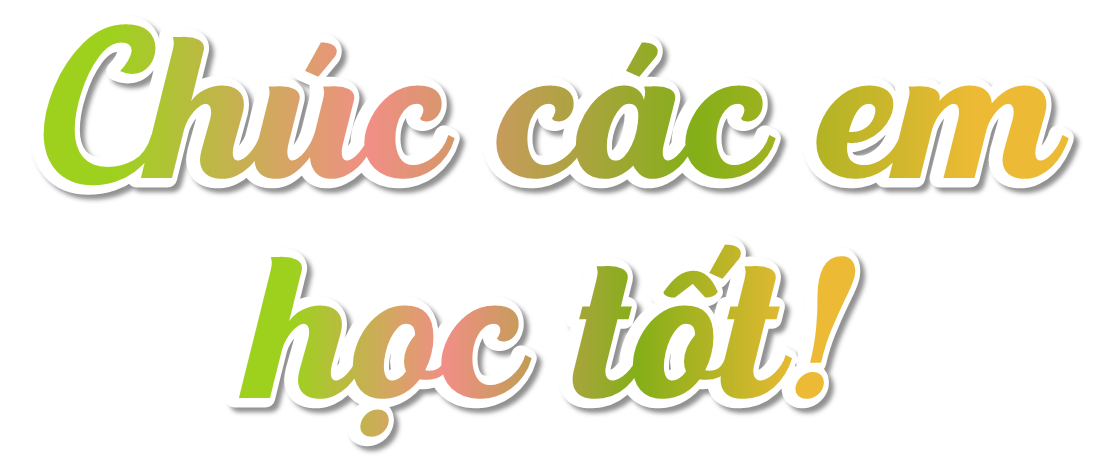